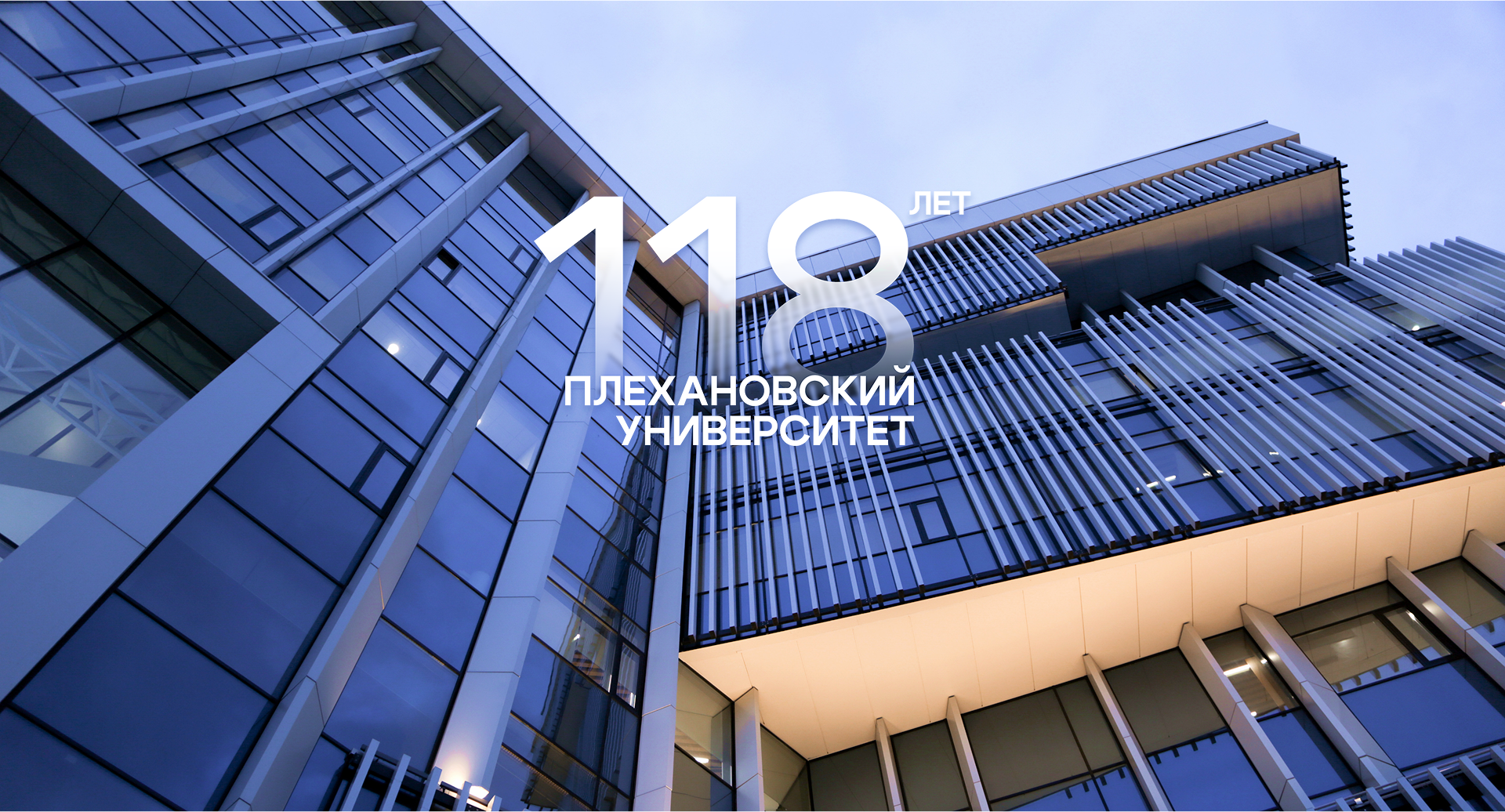 ТЕМА: Разработка приложения для оптимизации процесса выбора и продажи подержанных электронных устройств
Направление подготовки 09.03.03 «Прикладная информатика»
Профиль «Прикладная информатика в экономике» 
Ушакова Олеся Вячеславовна
2025
264 
студенческих сообщества 
в социальных сетях 
(84% неофициальные сообщества)
5
социальных сетей
в среднем  20
запросов на комментарии 
в день от федеральных СМИ
более 47 000 
студентов
свыше 30
публикаций ежедневно
327 000 
подписчиков
1654 
научно-педагогических работников
в среднем 25 
оригинальных материалов 
в СМИ в месяц
свыше 155 000
ежедневный охват публикаций
2
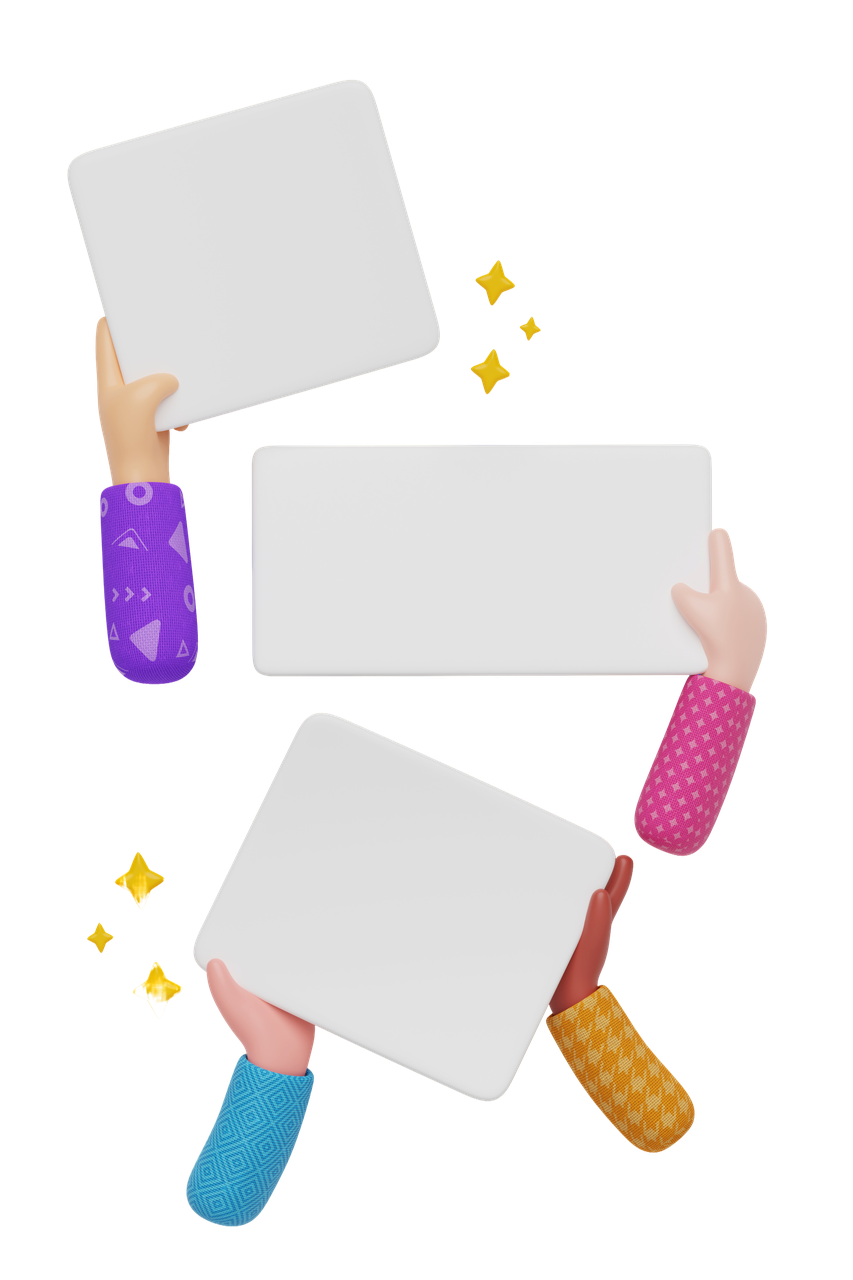 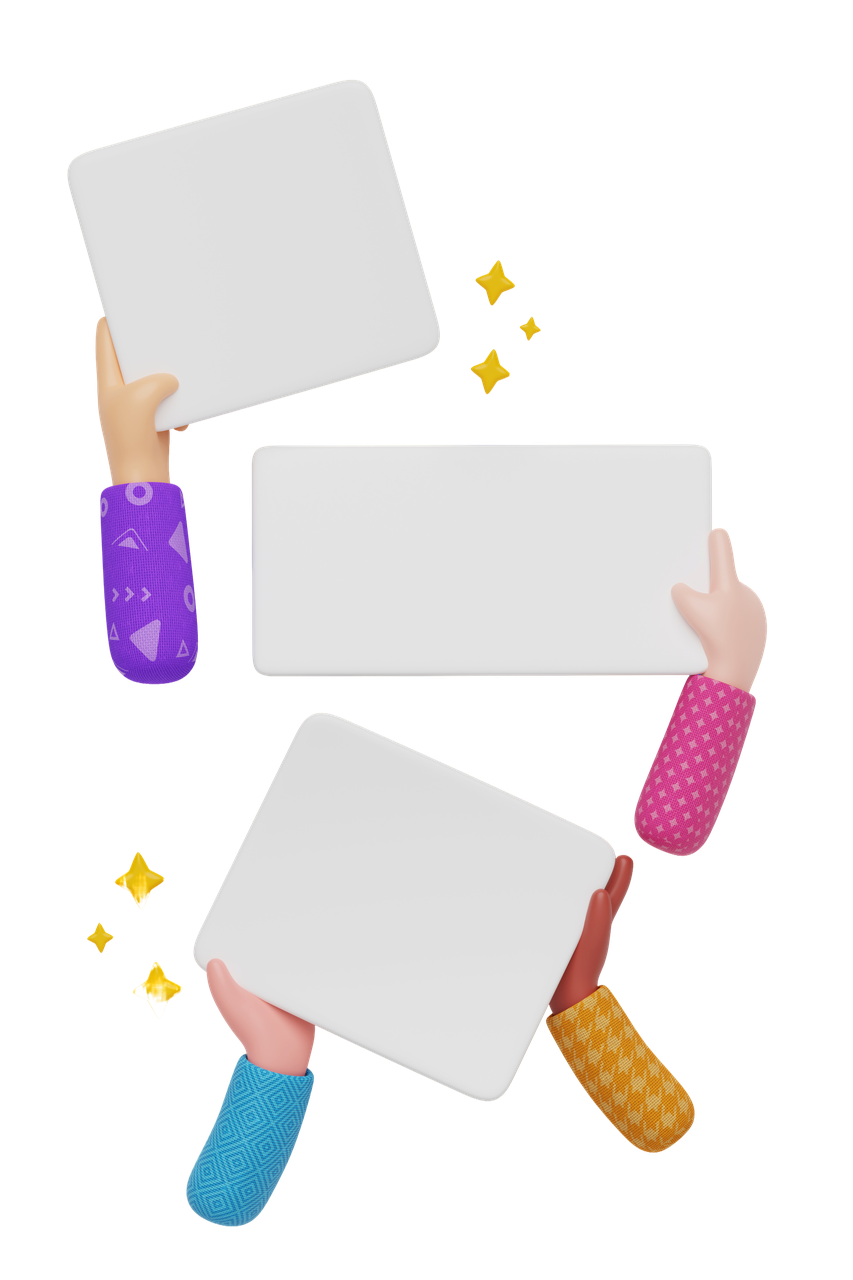 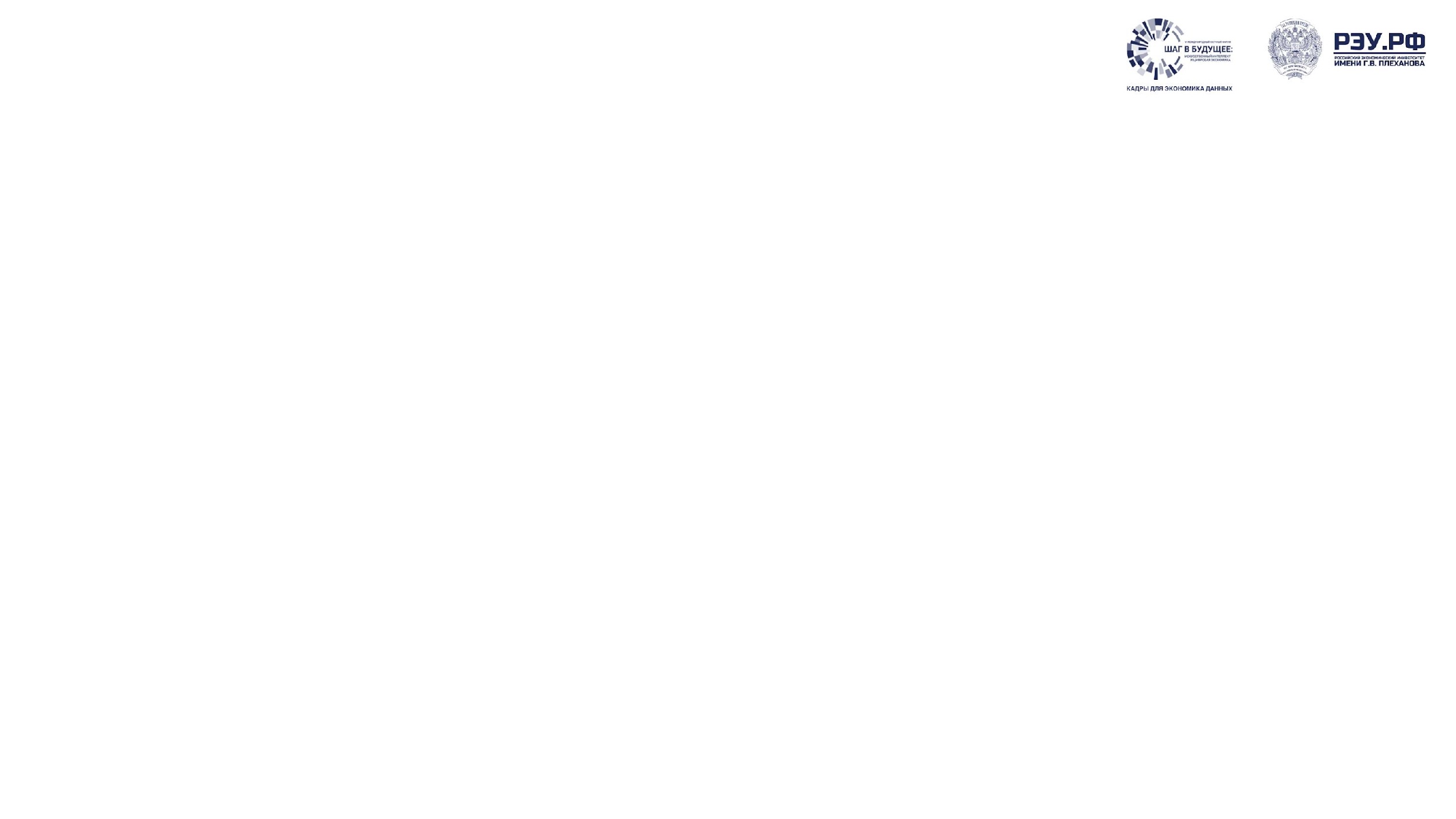 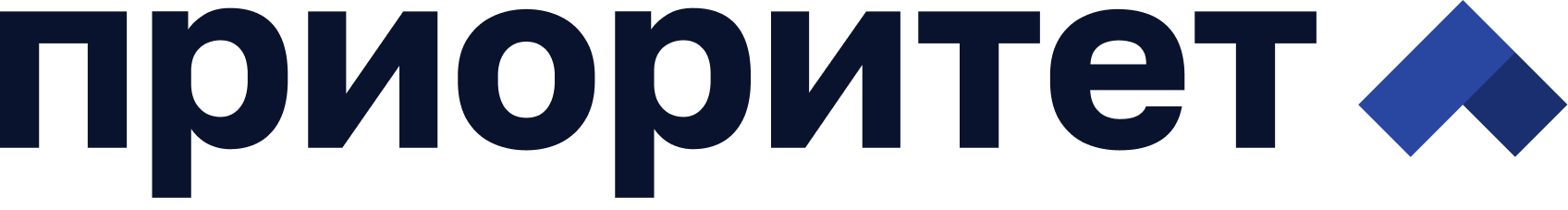 Цель и стратегия
Цель: Создание универсального приложения, позволяющего пользователям проводить автоматизированное тестирование подержанной техники и получать объективную оценку 
её технического состояния.
Стратегия
Анализ существующих решений и выявление их недостатков.
Разработка надежной серверной части 
и базы данных.
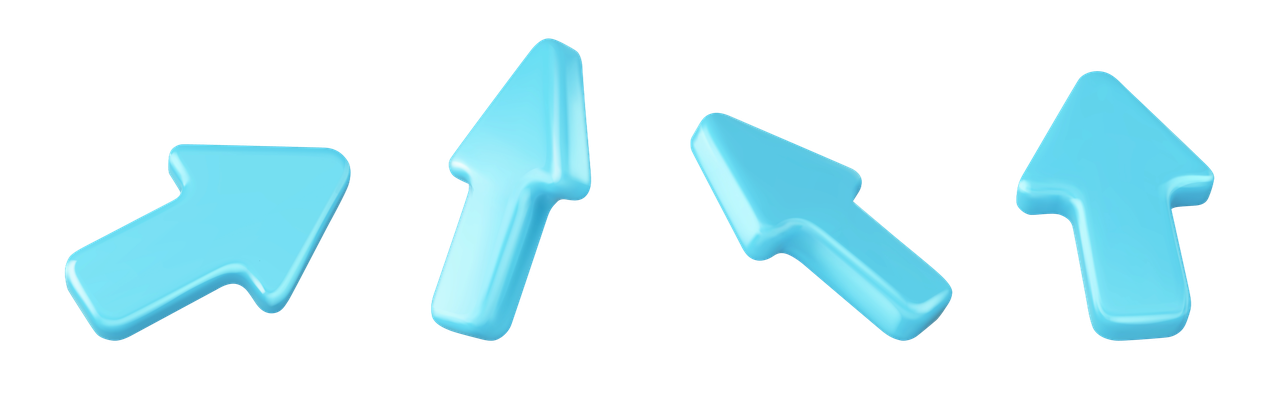 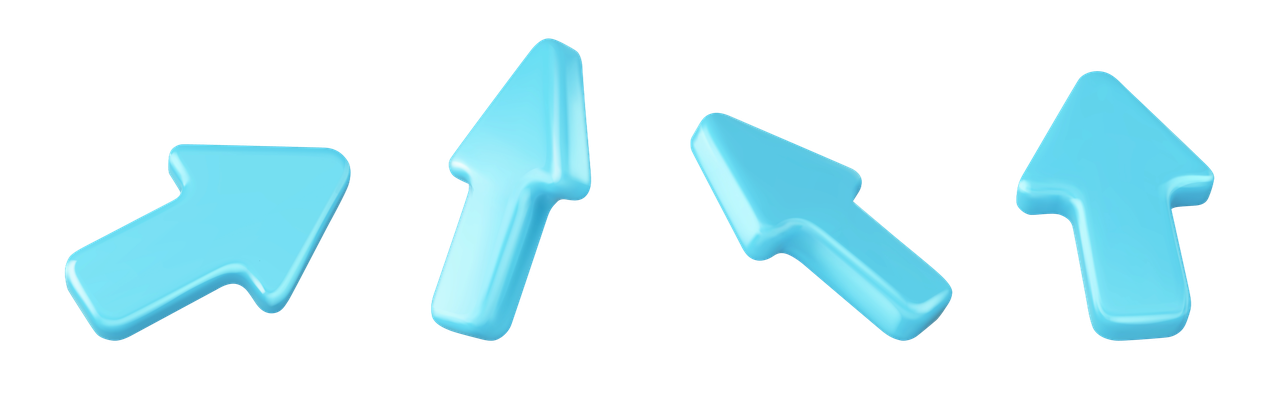 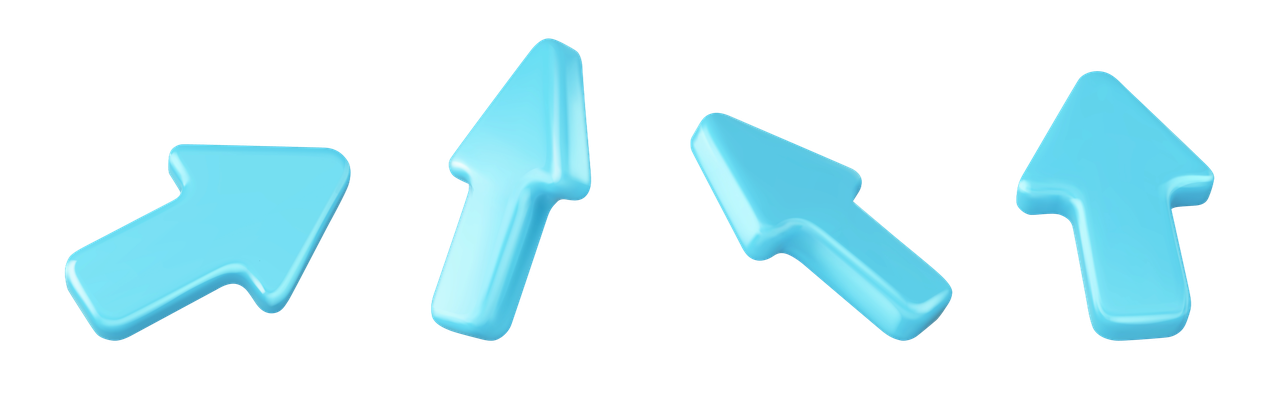 Создание удобного интерфейса (UI/UX) для пользователей без технических знаний.
Тестирование и сравнение с аналогами для подтверждения эффективности.
2
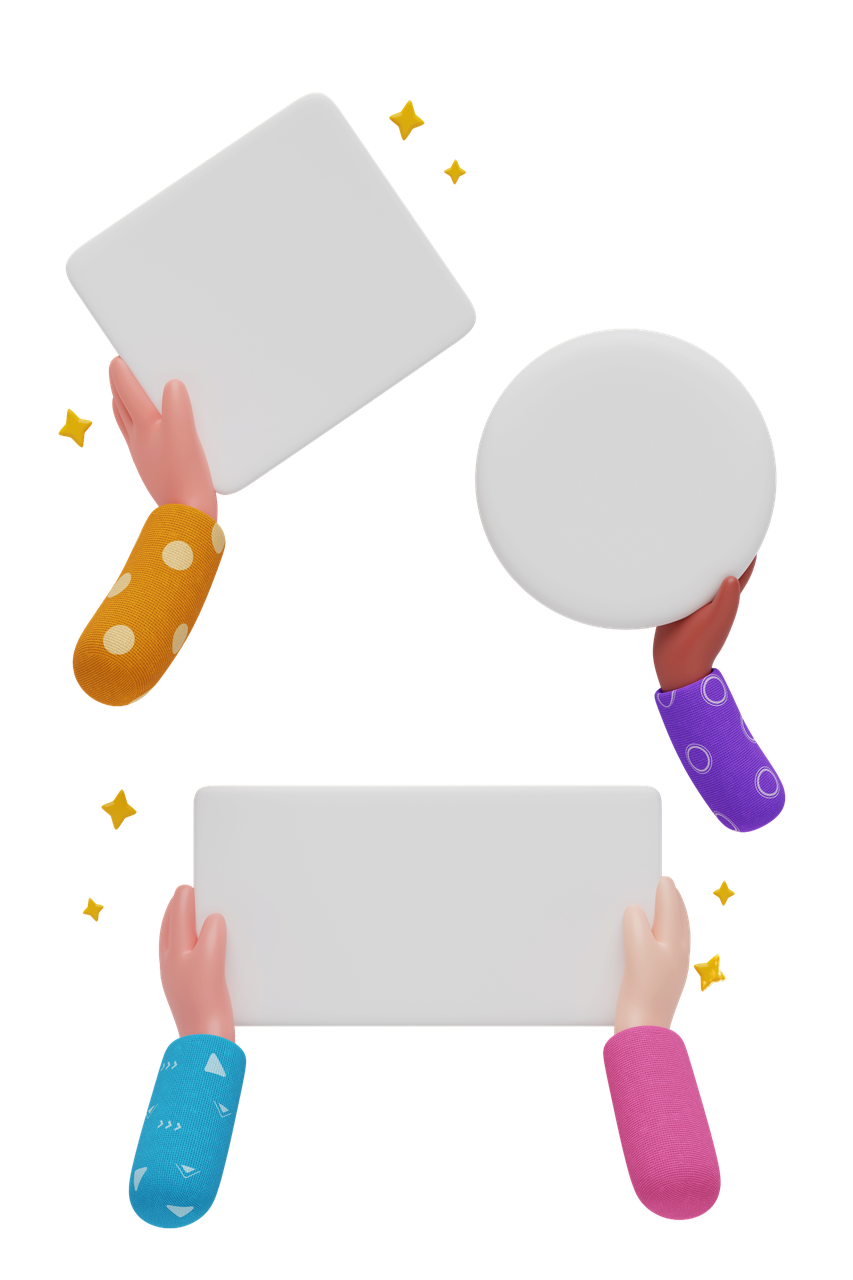 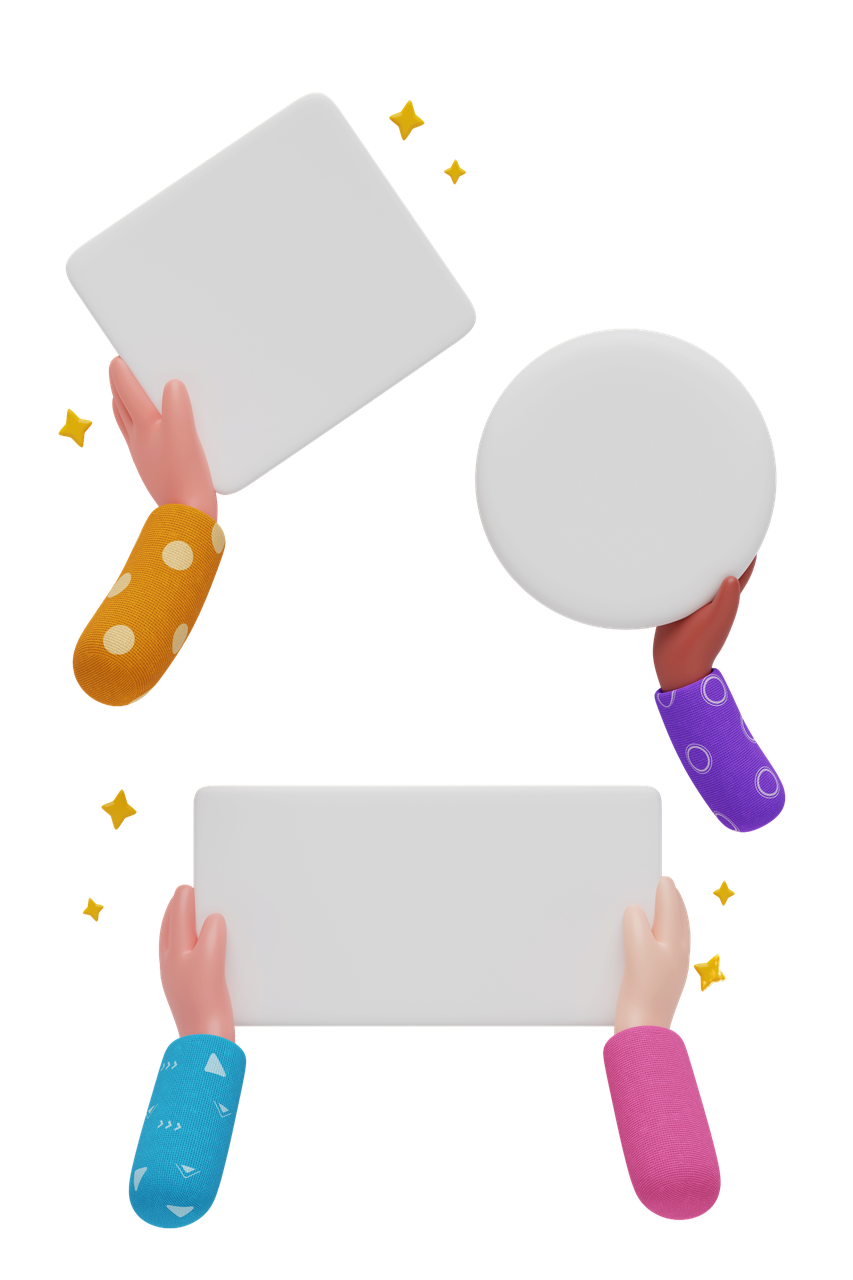 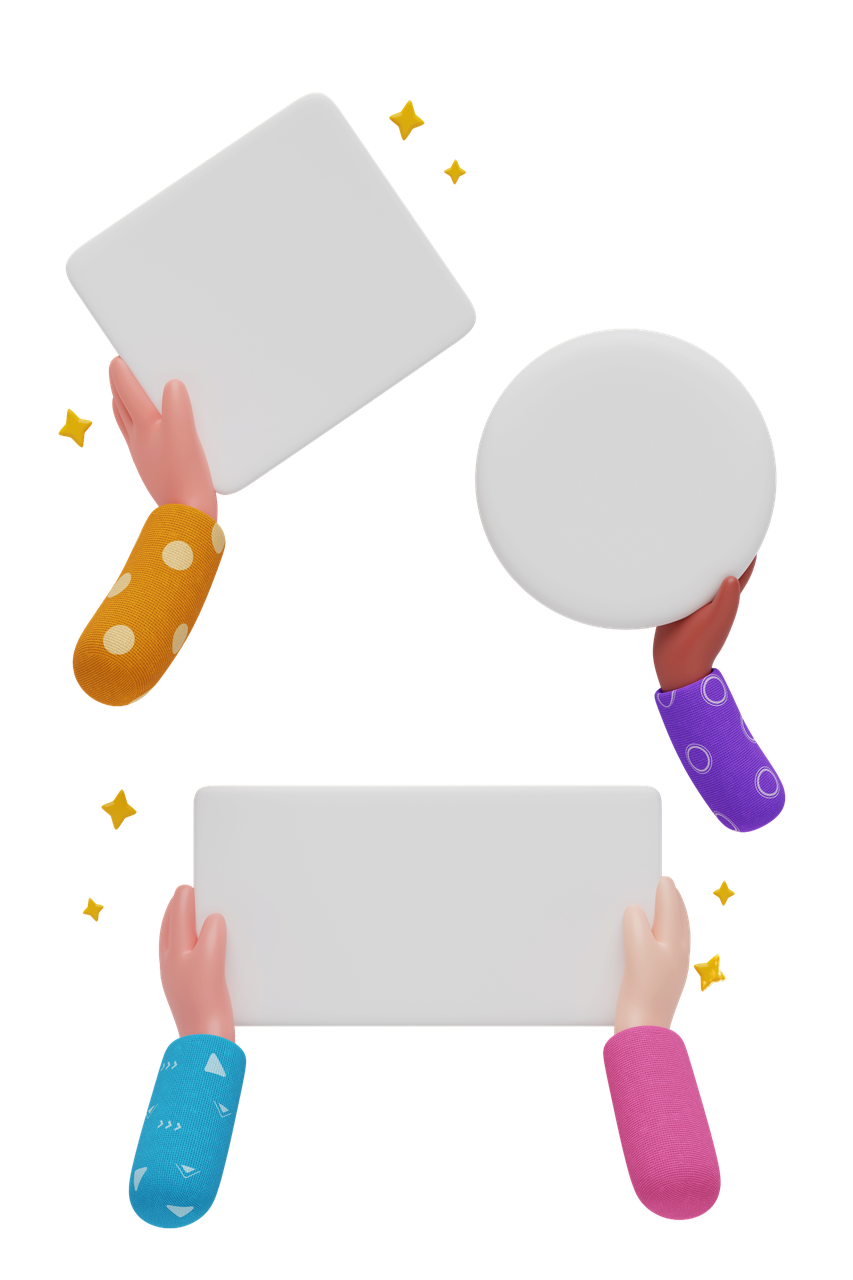 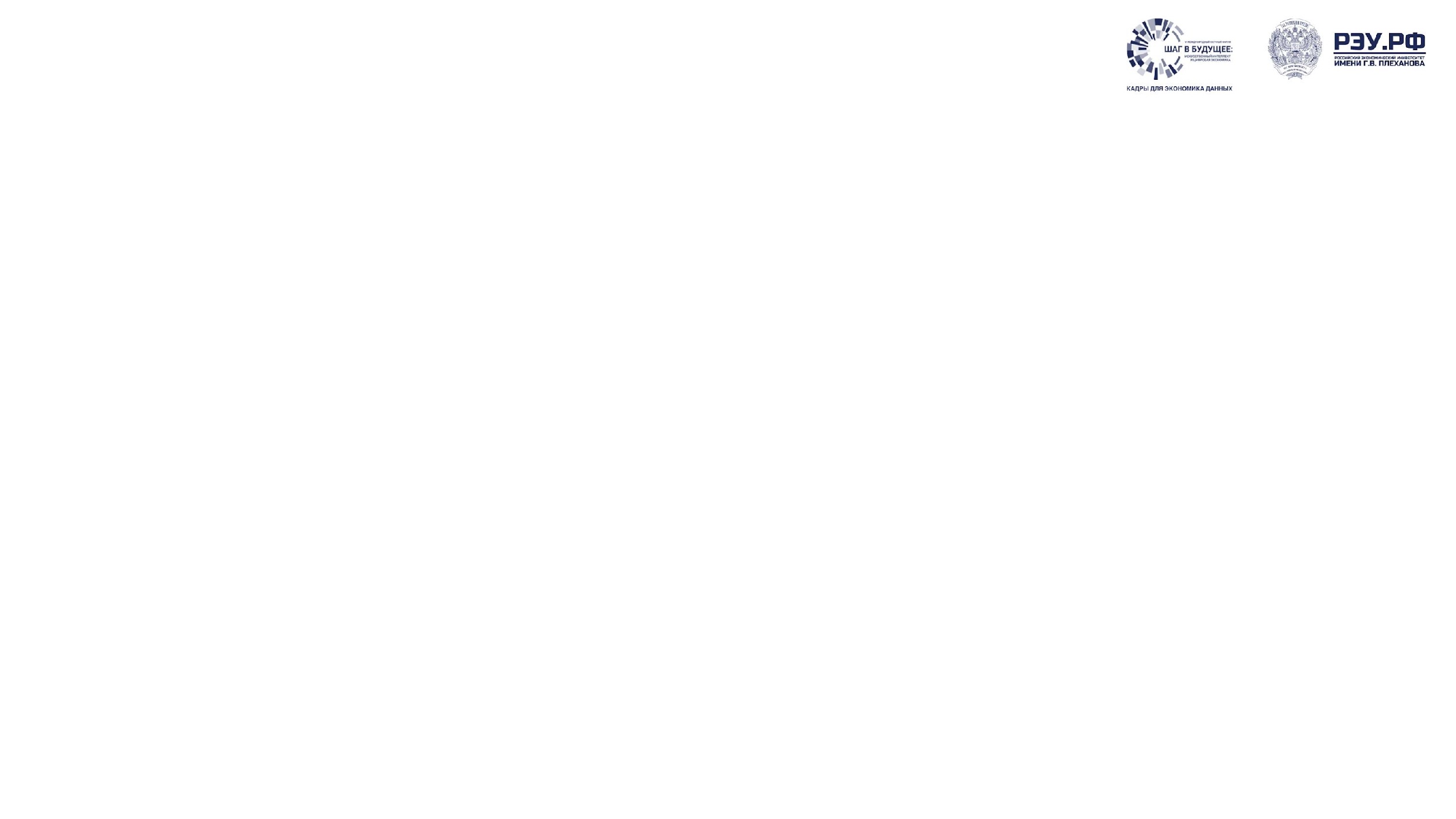 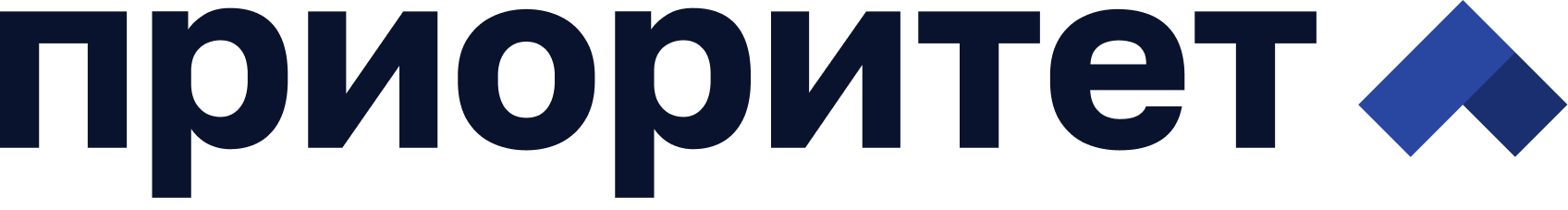 Уникальность продукта
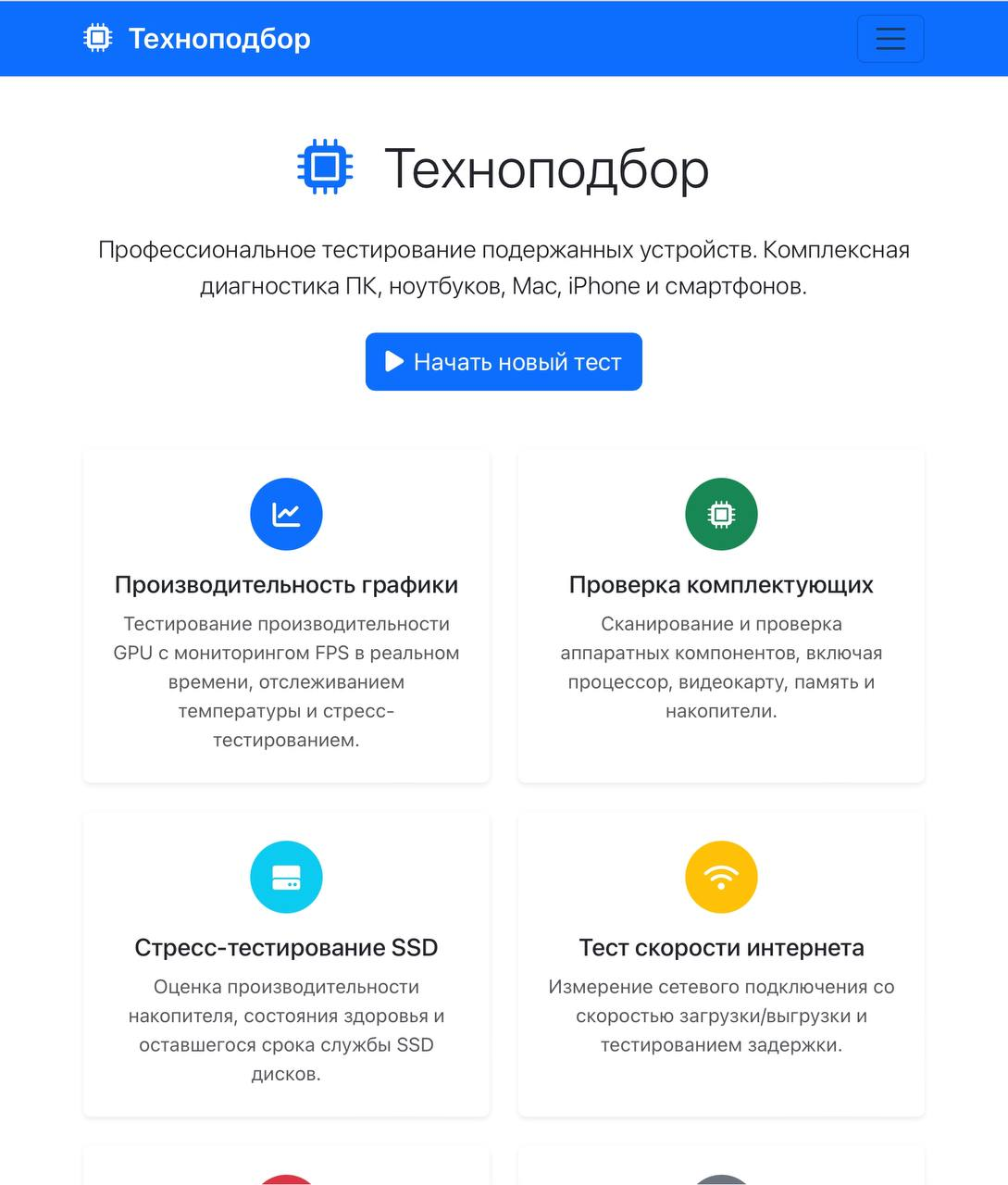 Простота использования, интуитивный интерфейс.

Комплексная диагностика, проверка ключевых компонентов устройств
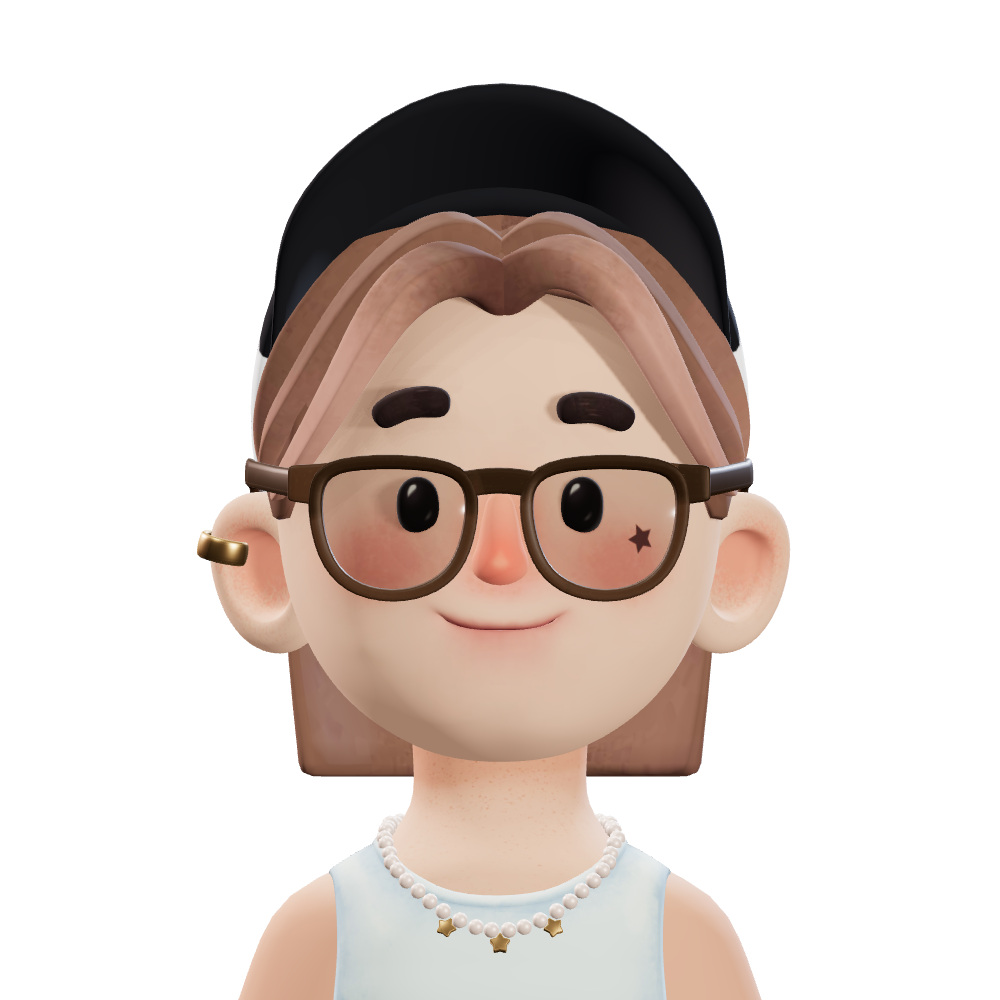 Адаптация под российский рынок, учет особенностей локальных площадок (Avito, Юла) и региональных потребностей.

Поддержка вторичного использования техники, снижение электронных отходов.
3
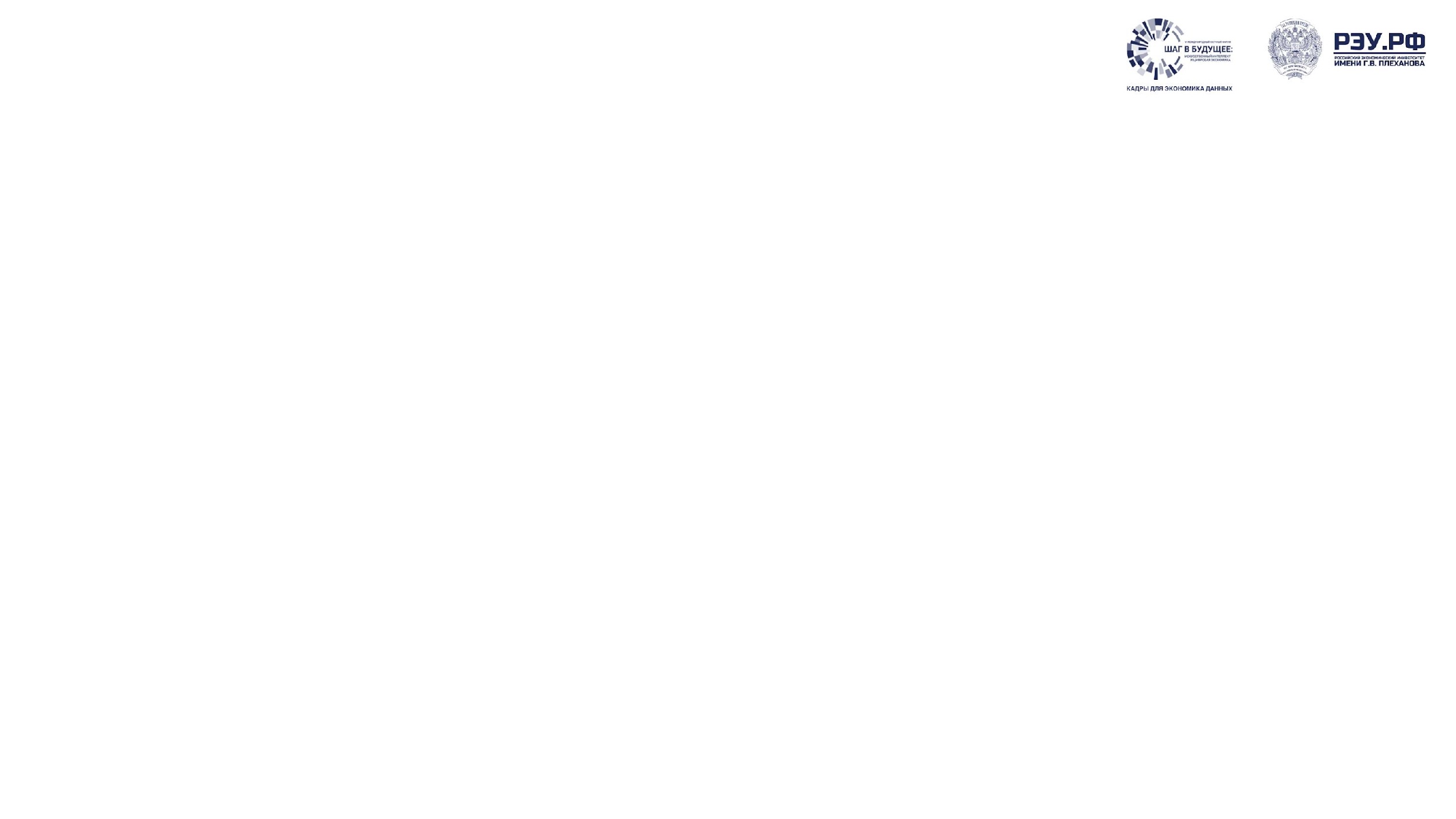 Целевая аудитория
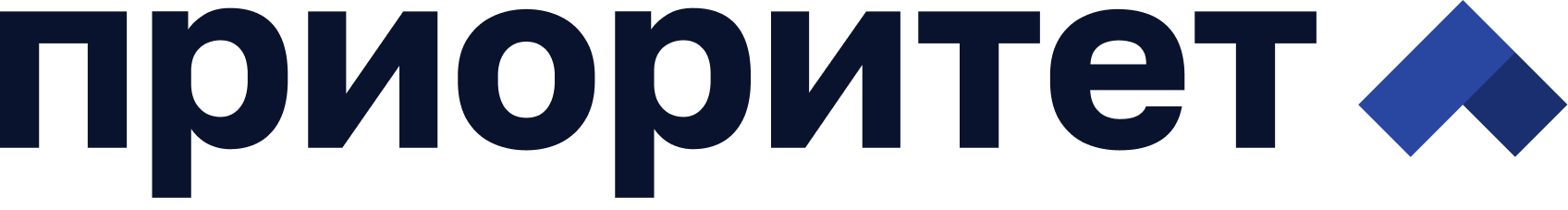 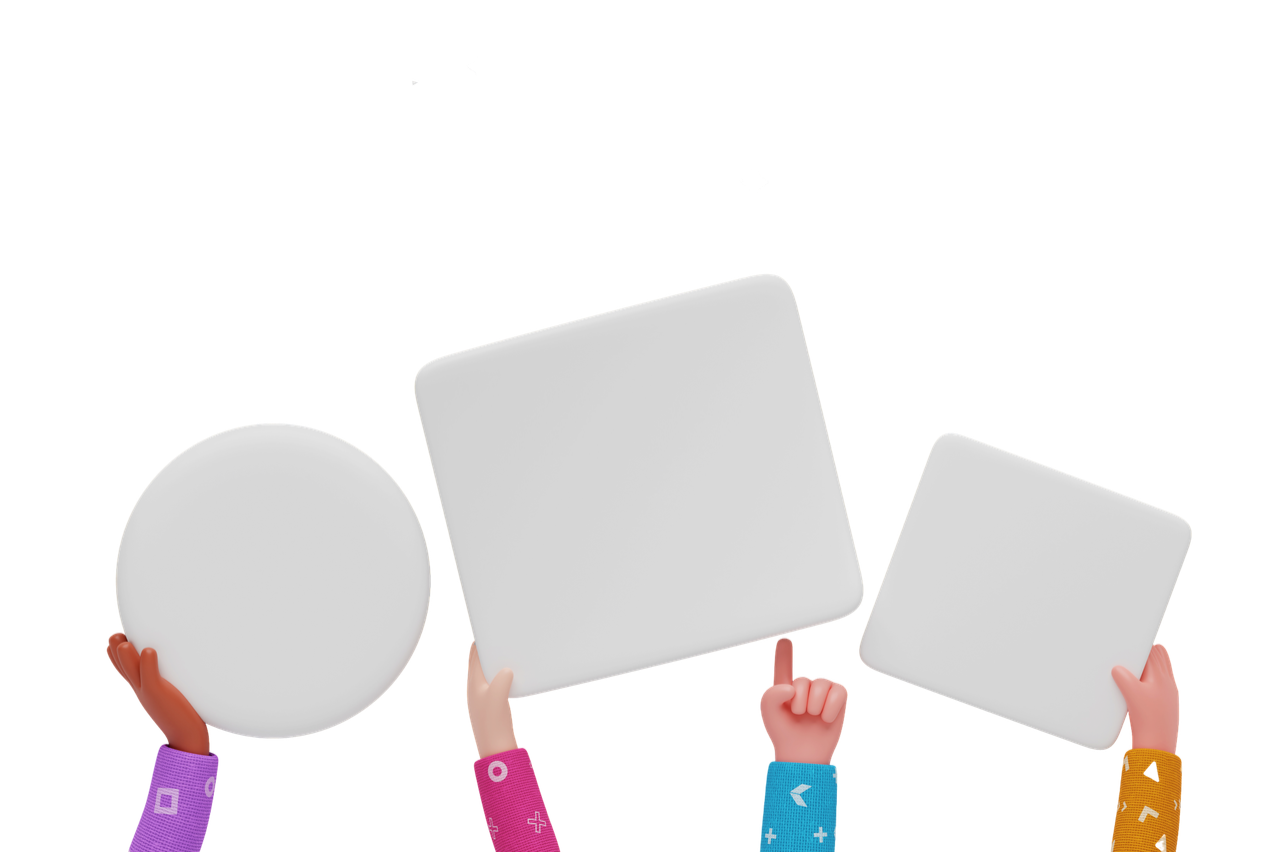 :
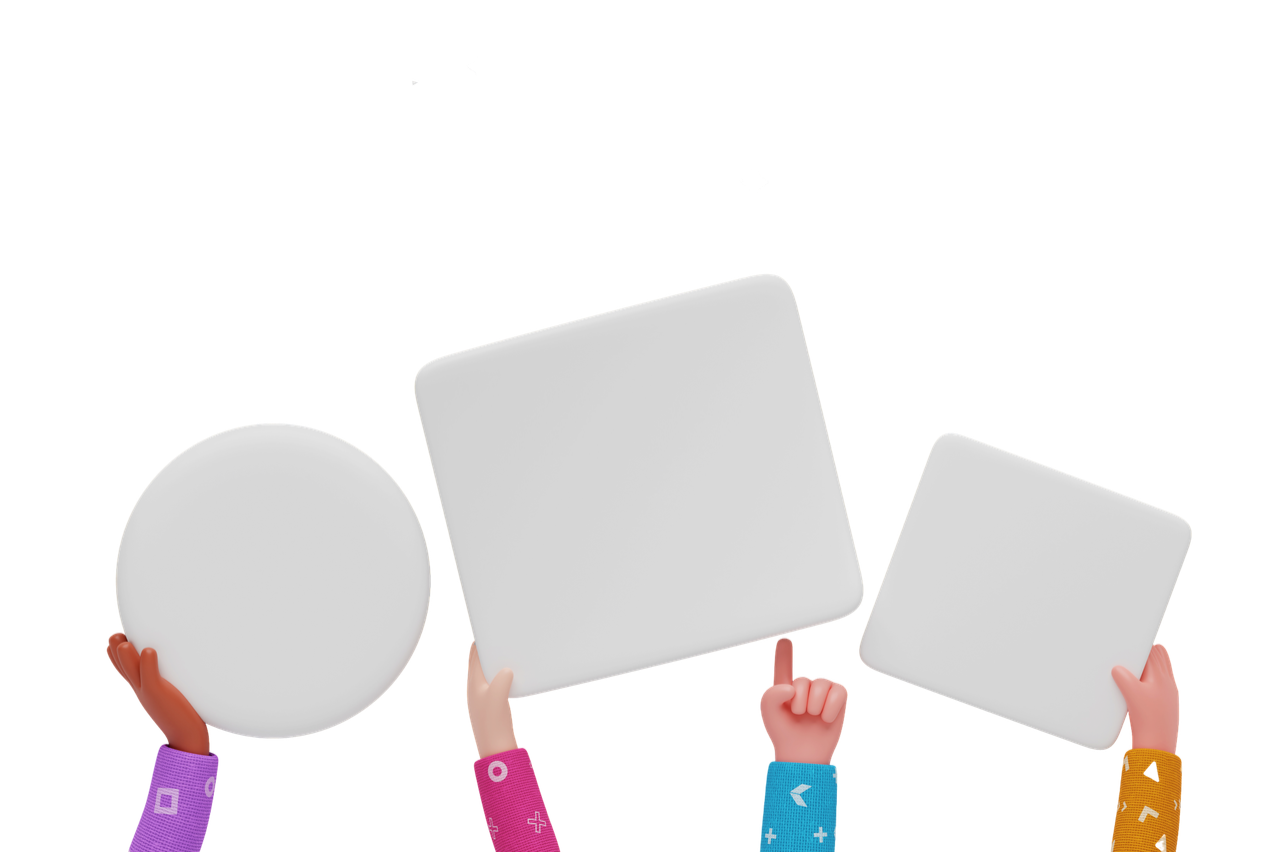 Бизнес модель - B2B
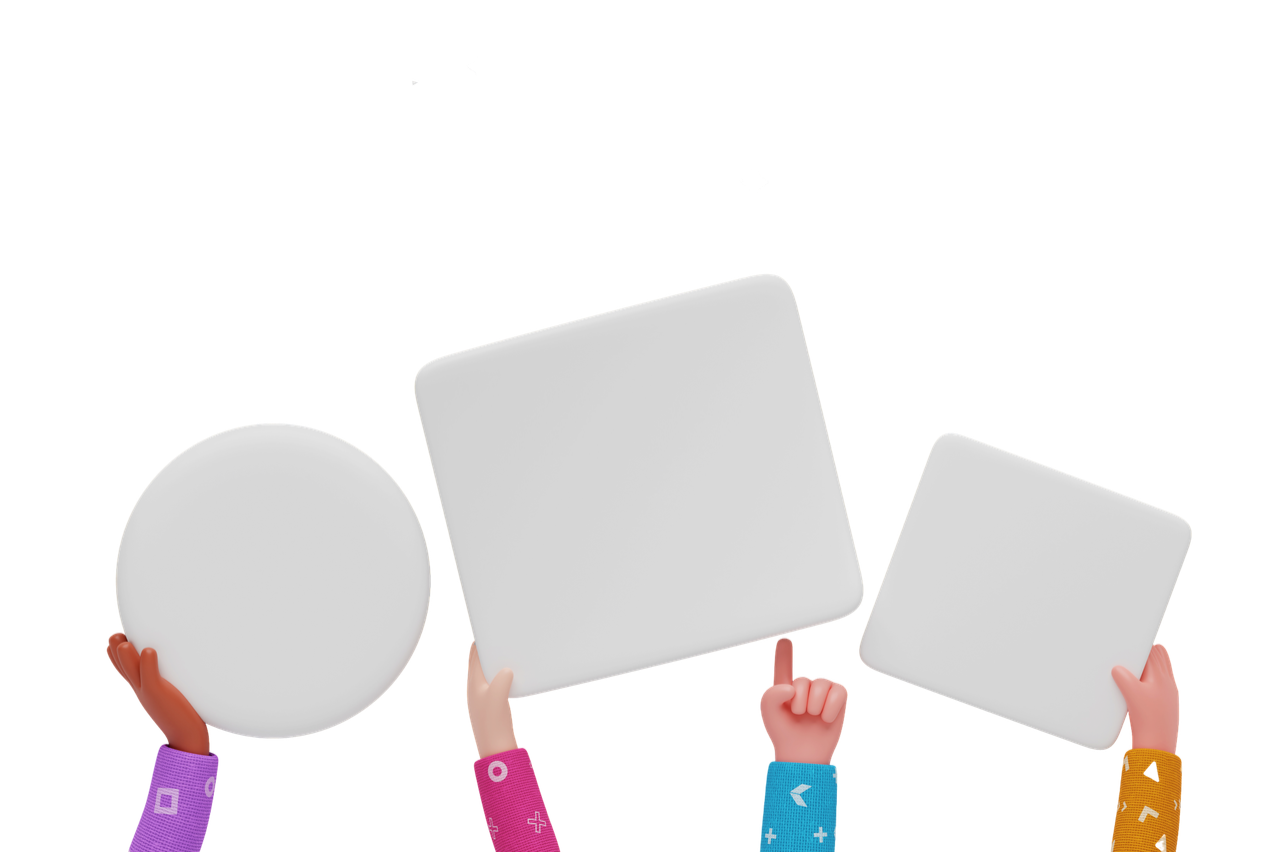 Премиум-подписка: экспорт PDF, дополнительные тесты, API-доступ
Партнерские интеграции 
с маркетплейсами и сервисами
Freemium-модель: базовый функционал – бесплатно
4
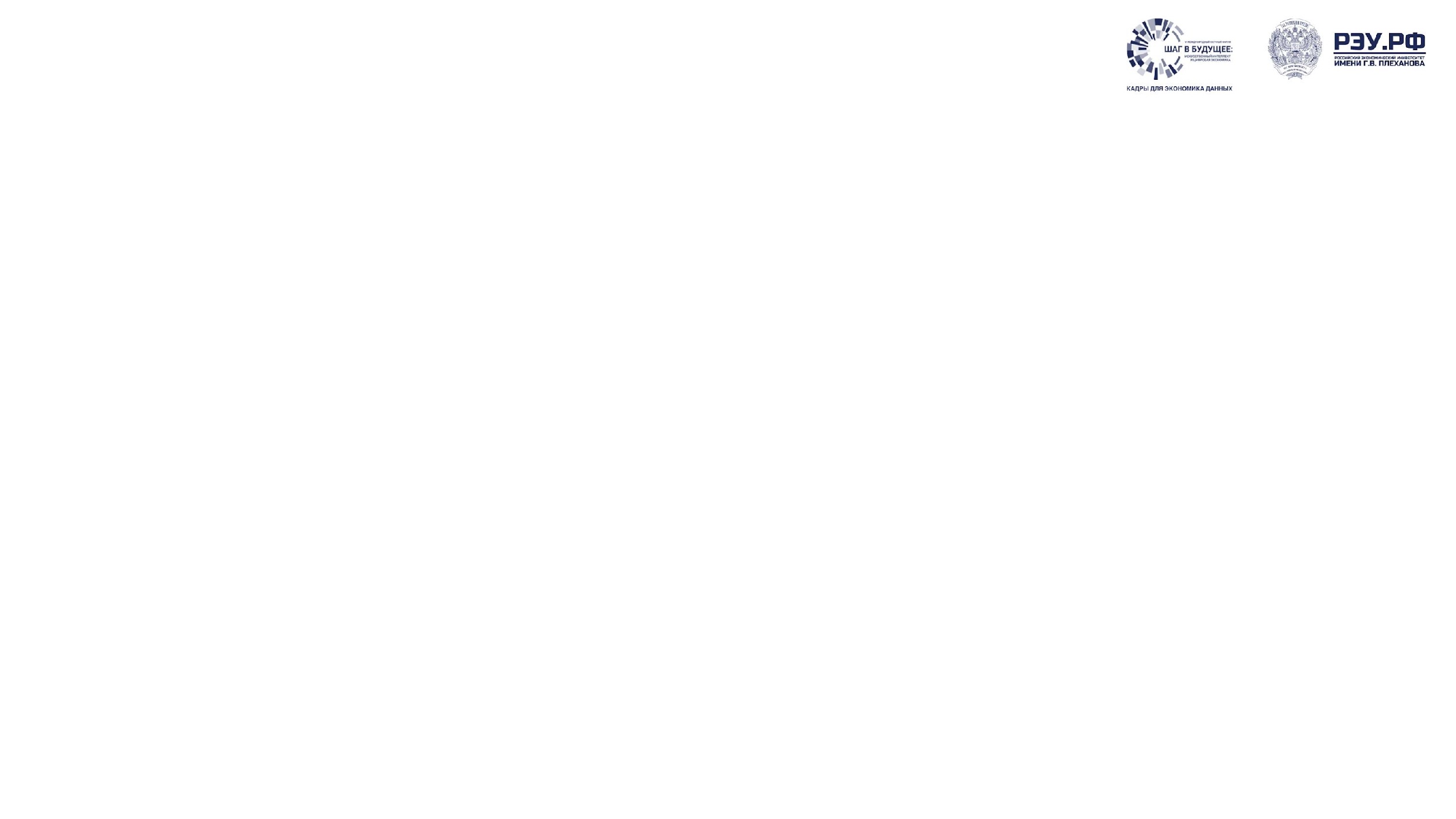 Сравнение с конкурентами
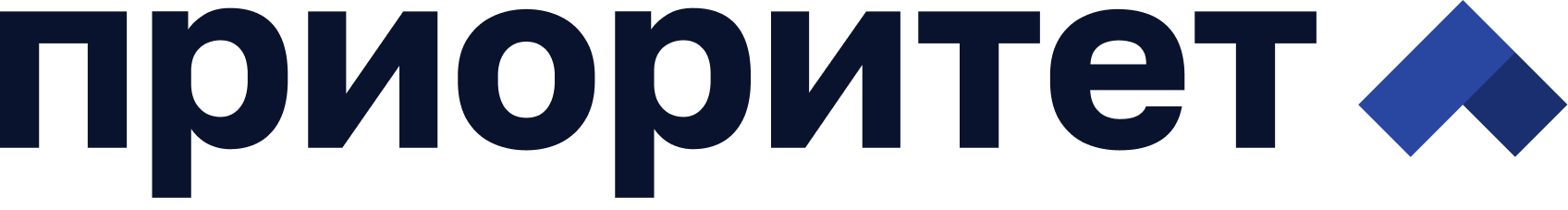 5
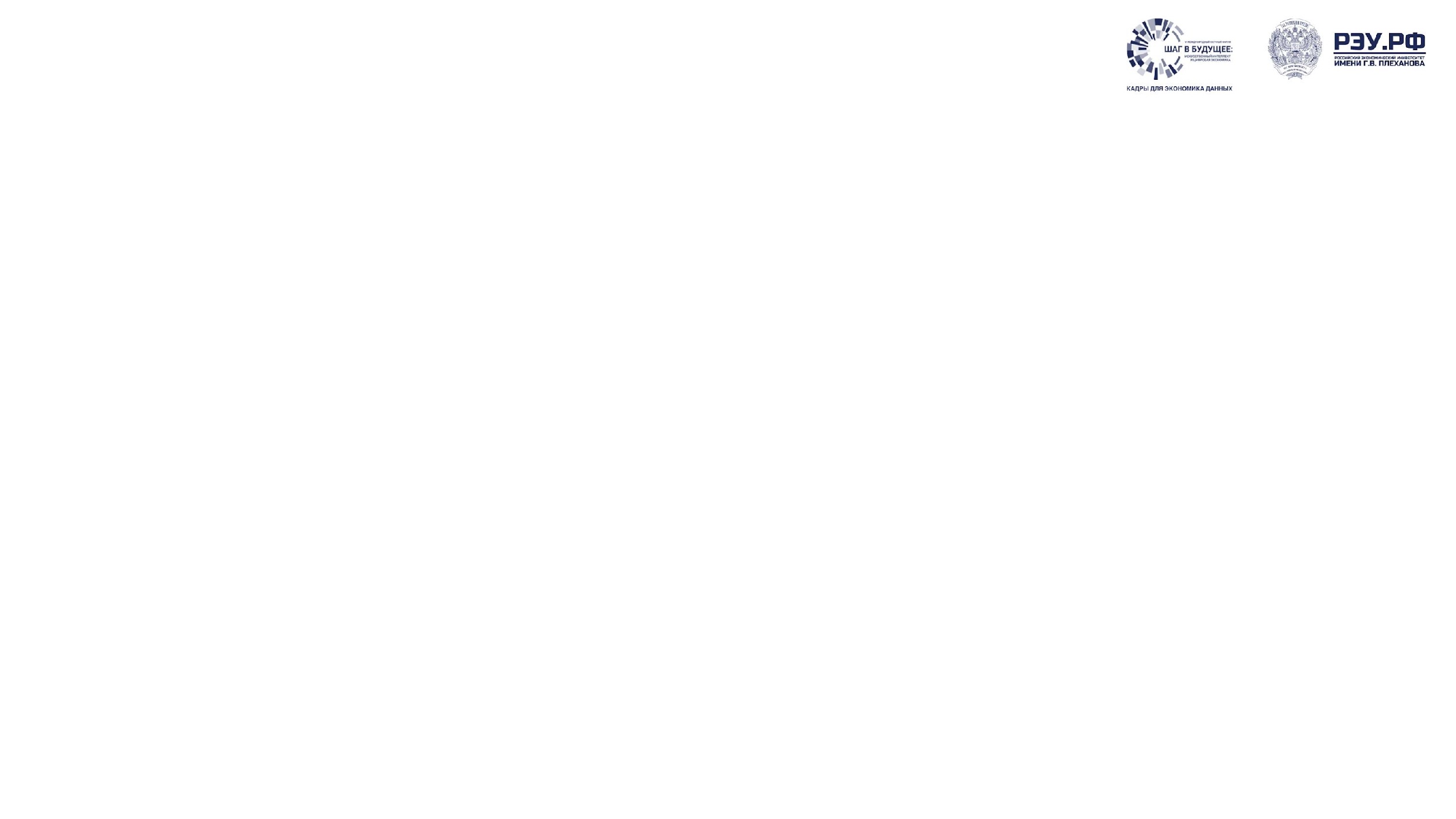 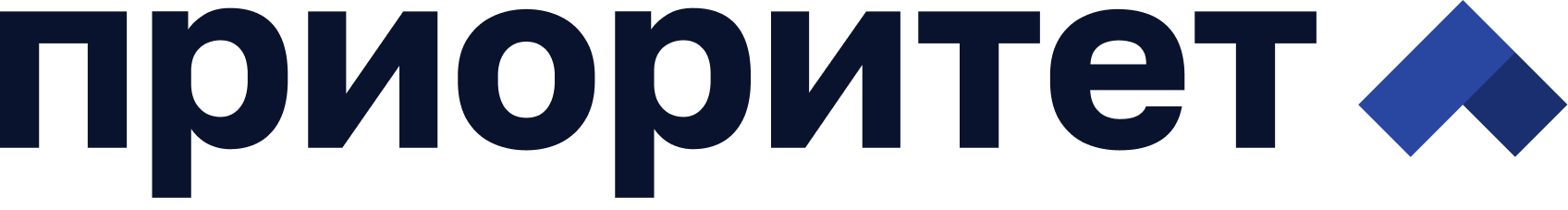 Шкала качества техники
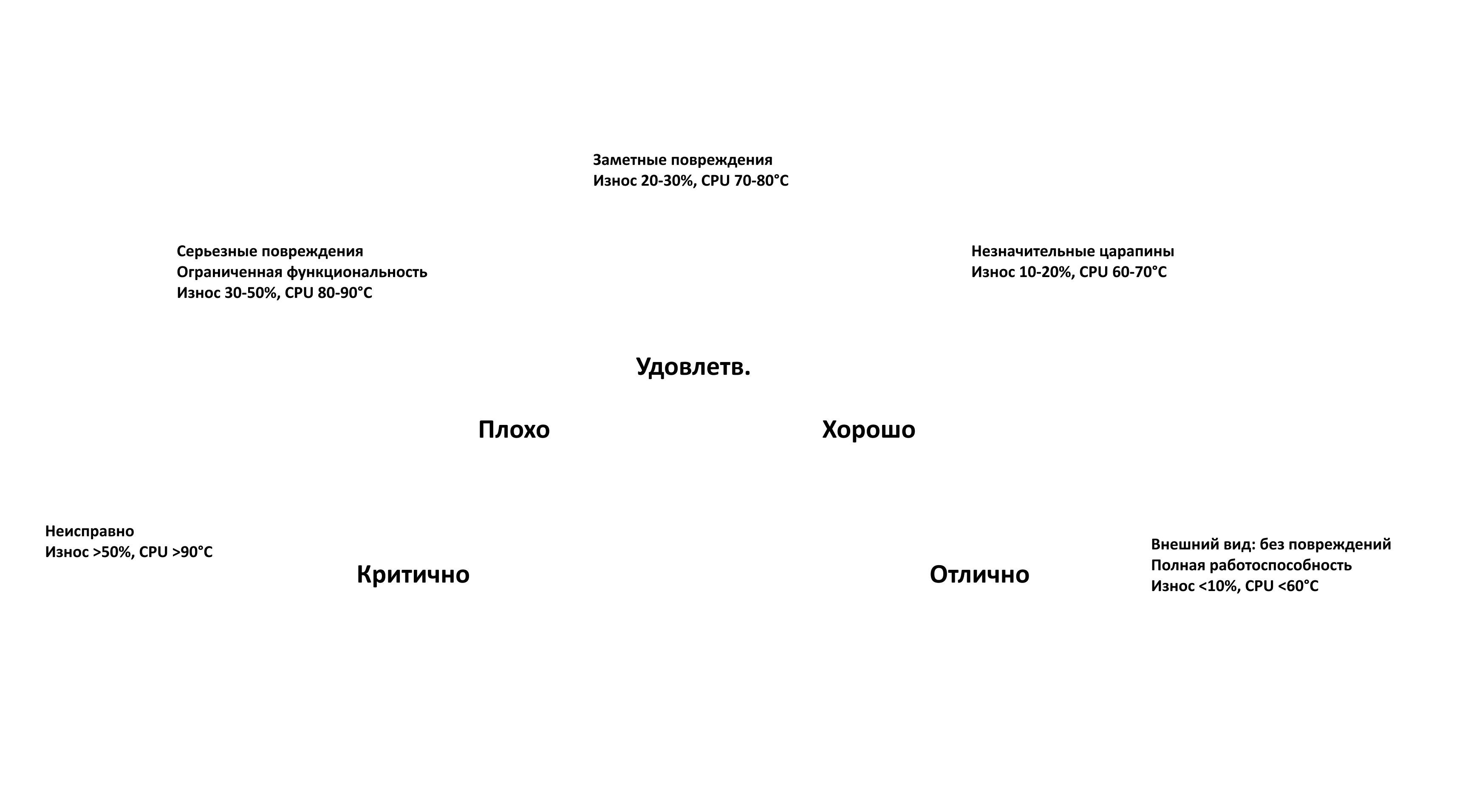 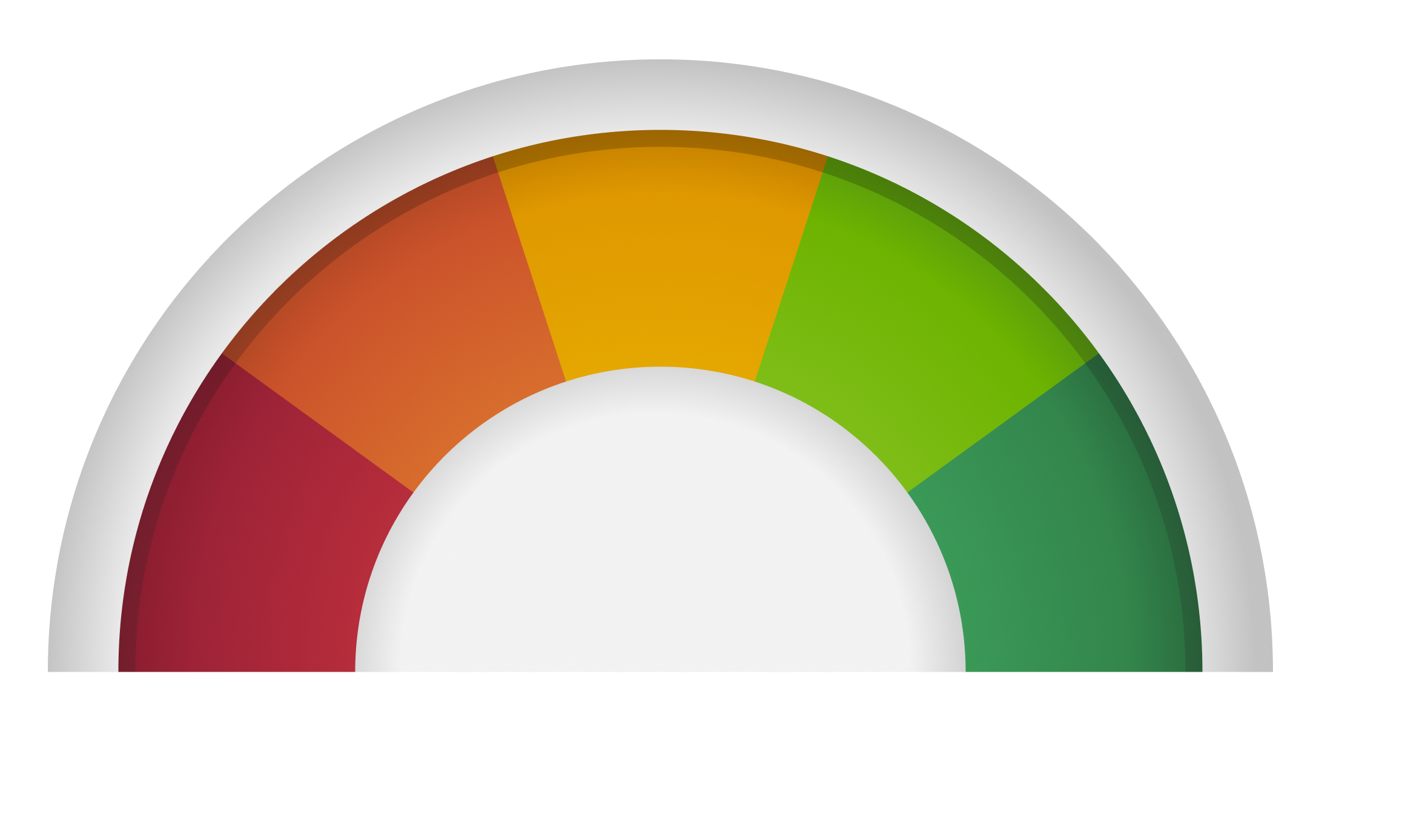 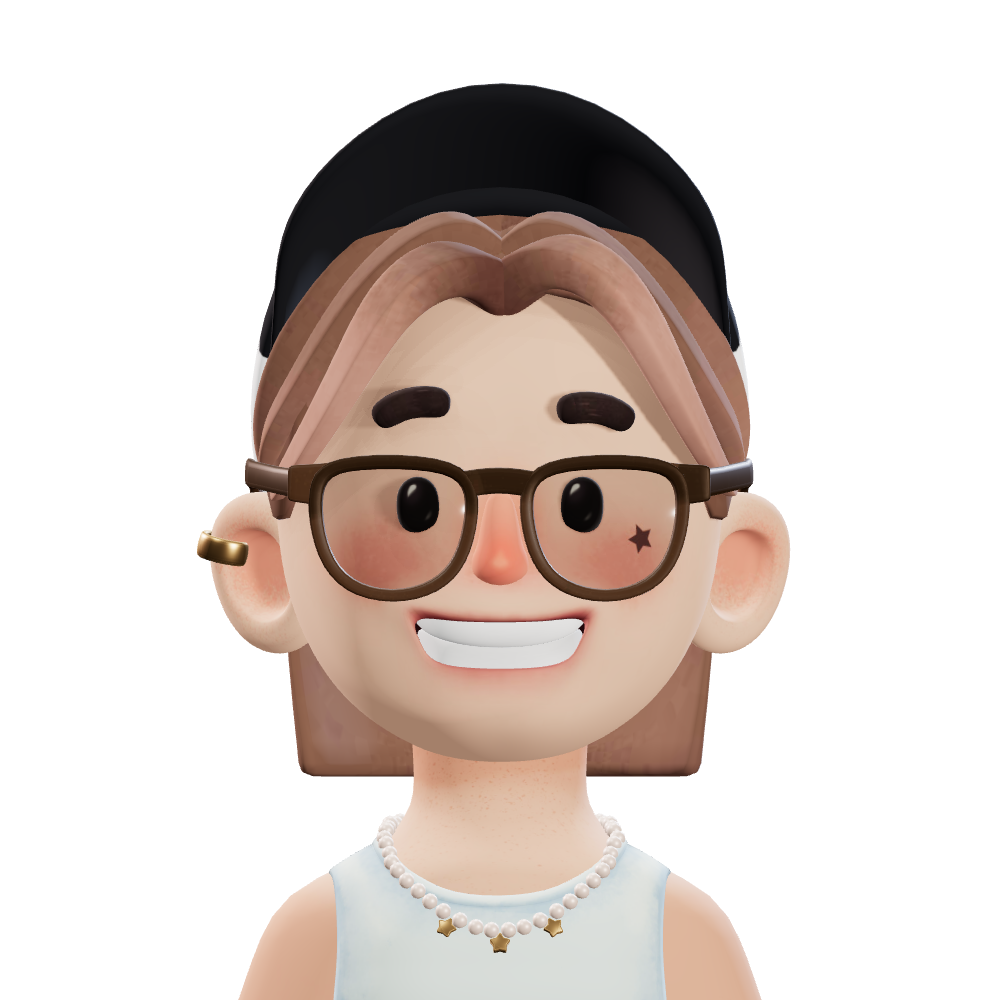 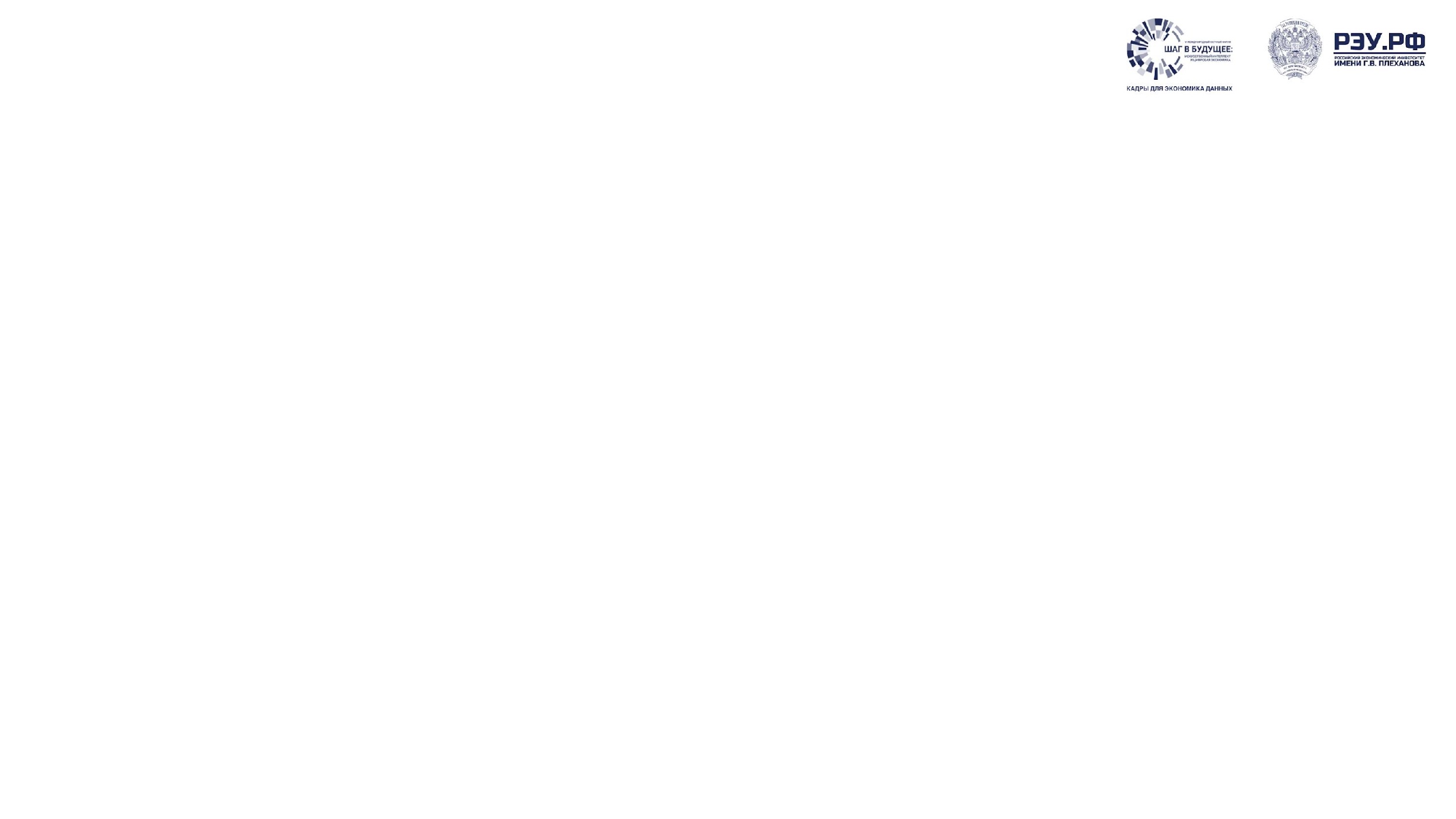 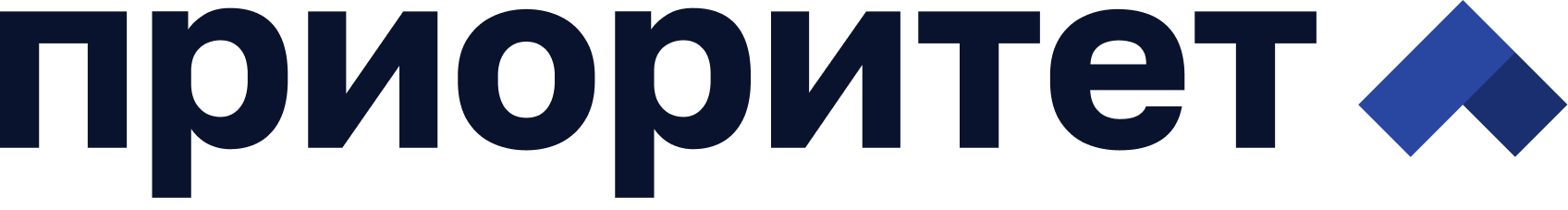 Результаты общественных опросов
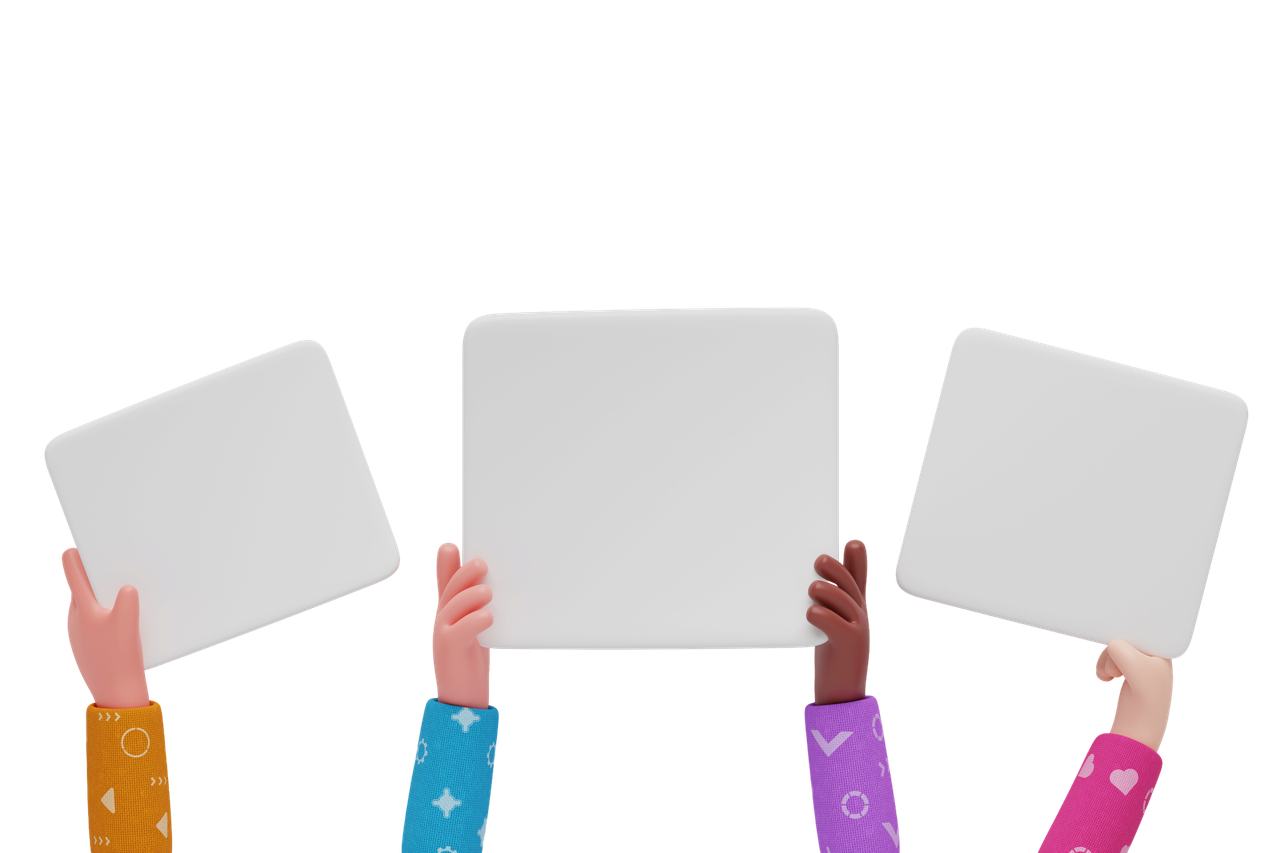 Большинство людей
не умеют проверять устройства
Нужен понятный результат диагностики
Безопасность – приоритет №1
7
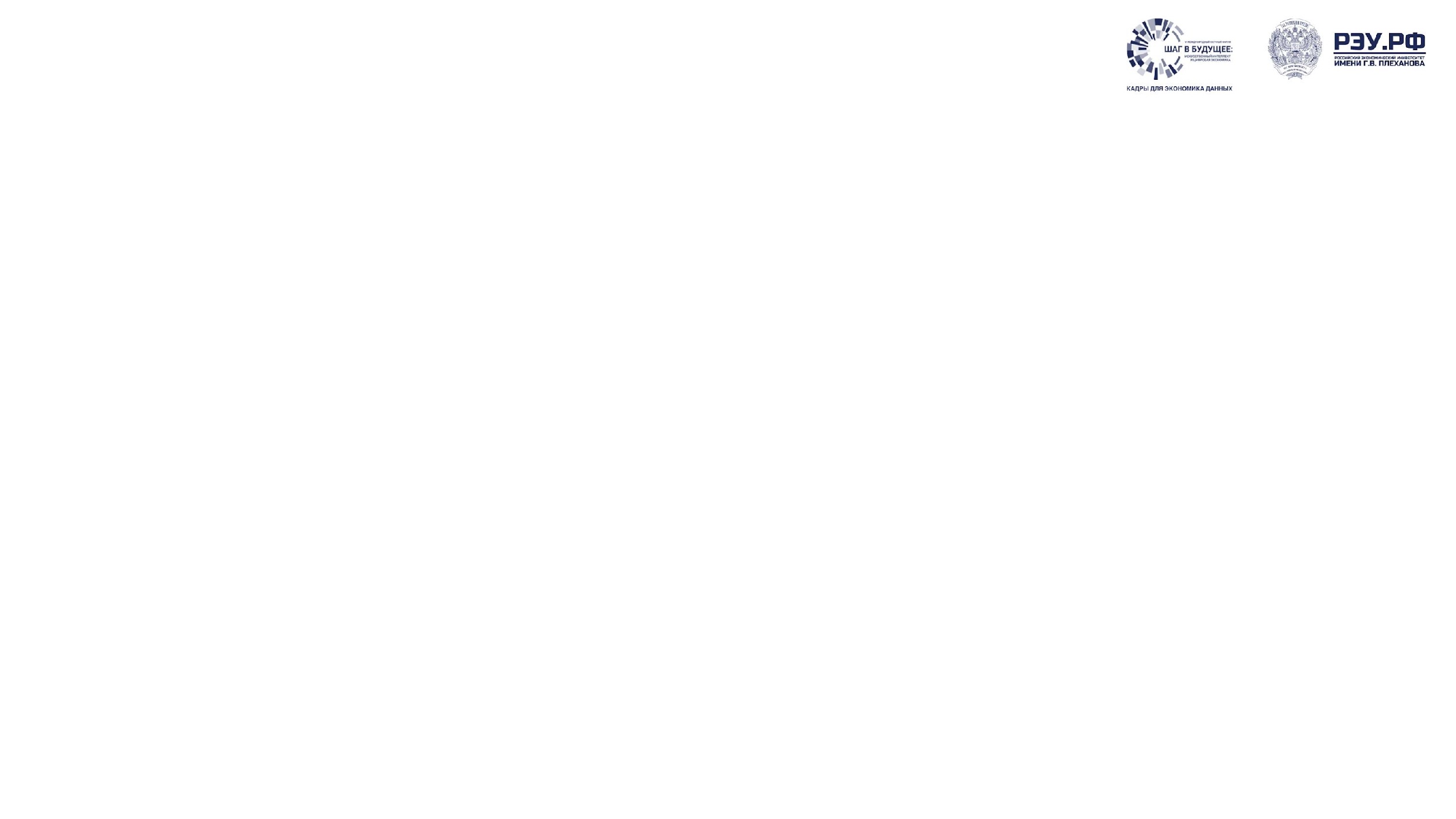 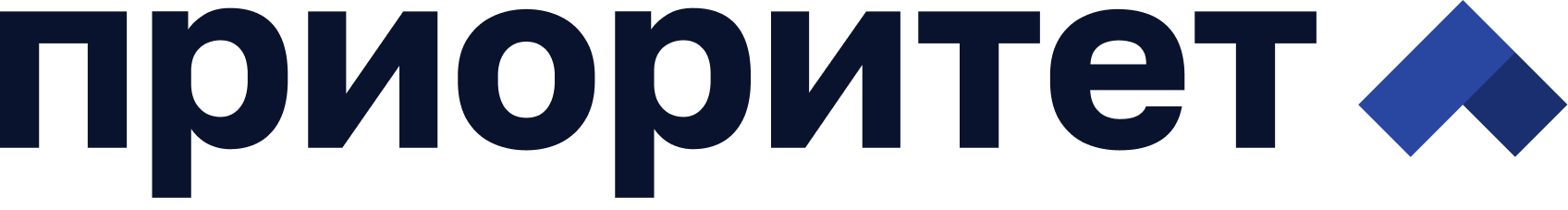 Технико-экономические показатели
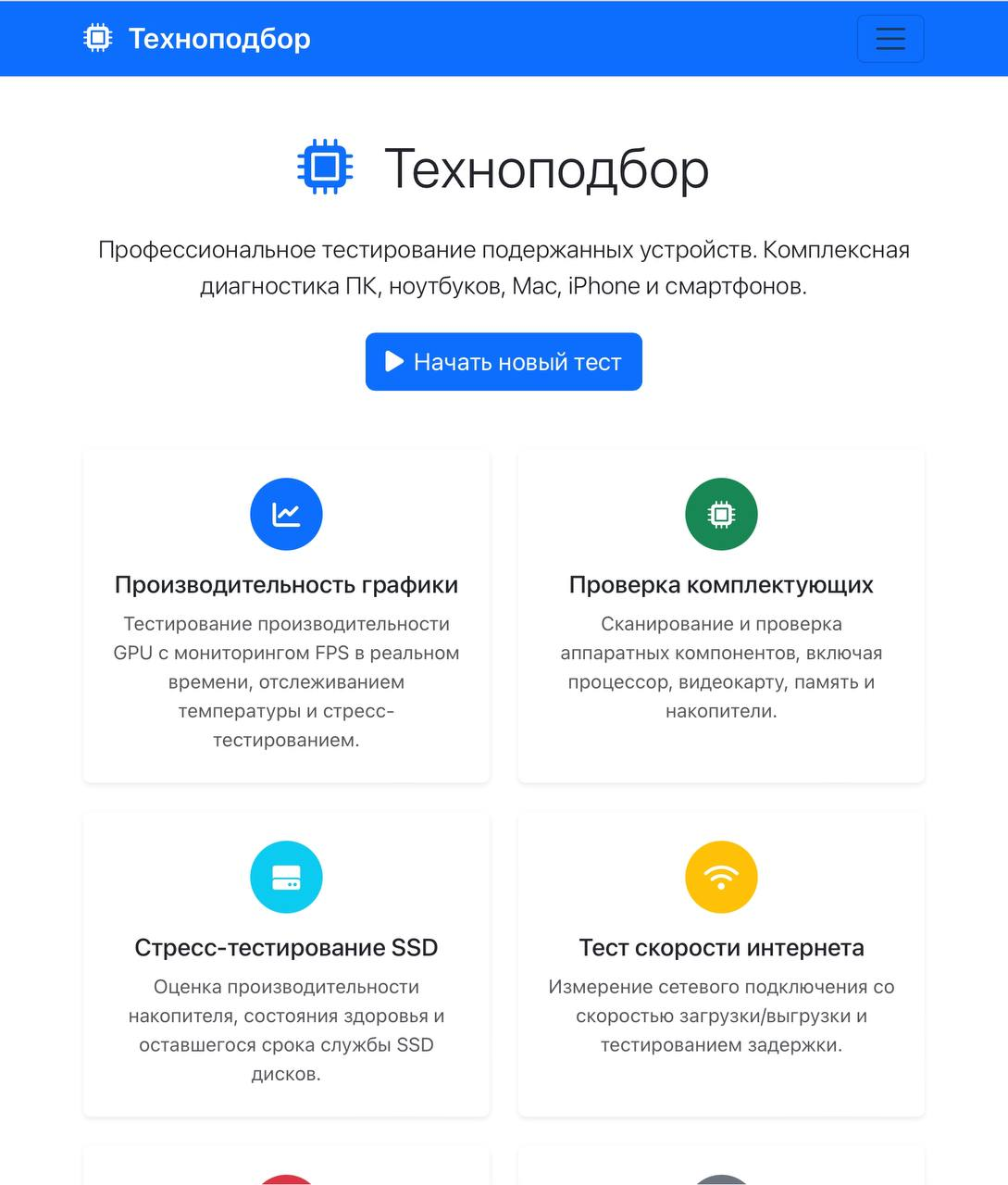 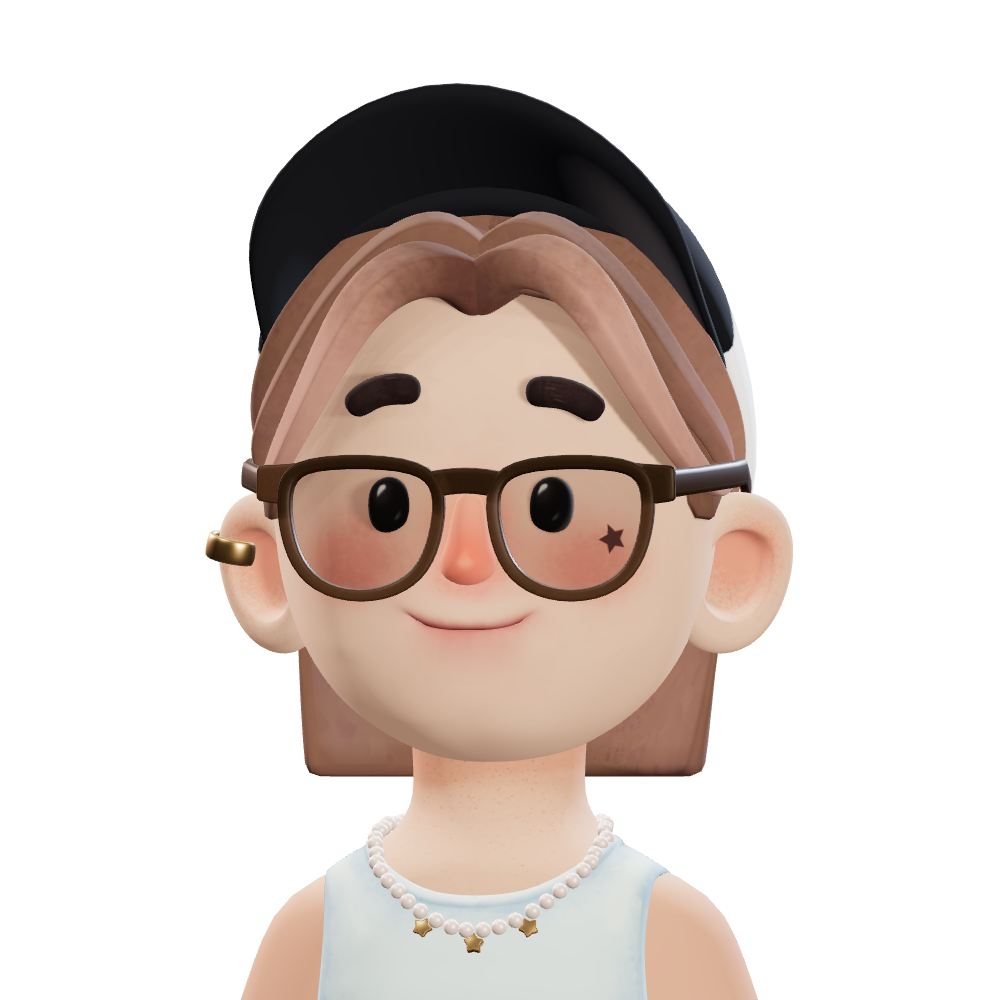 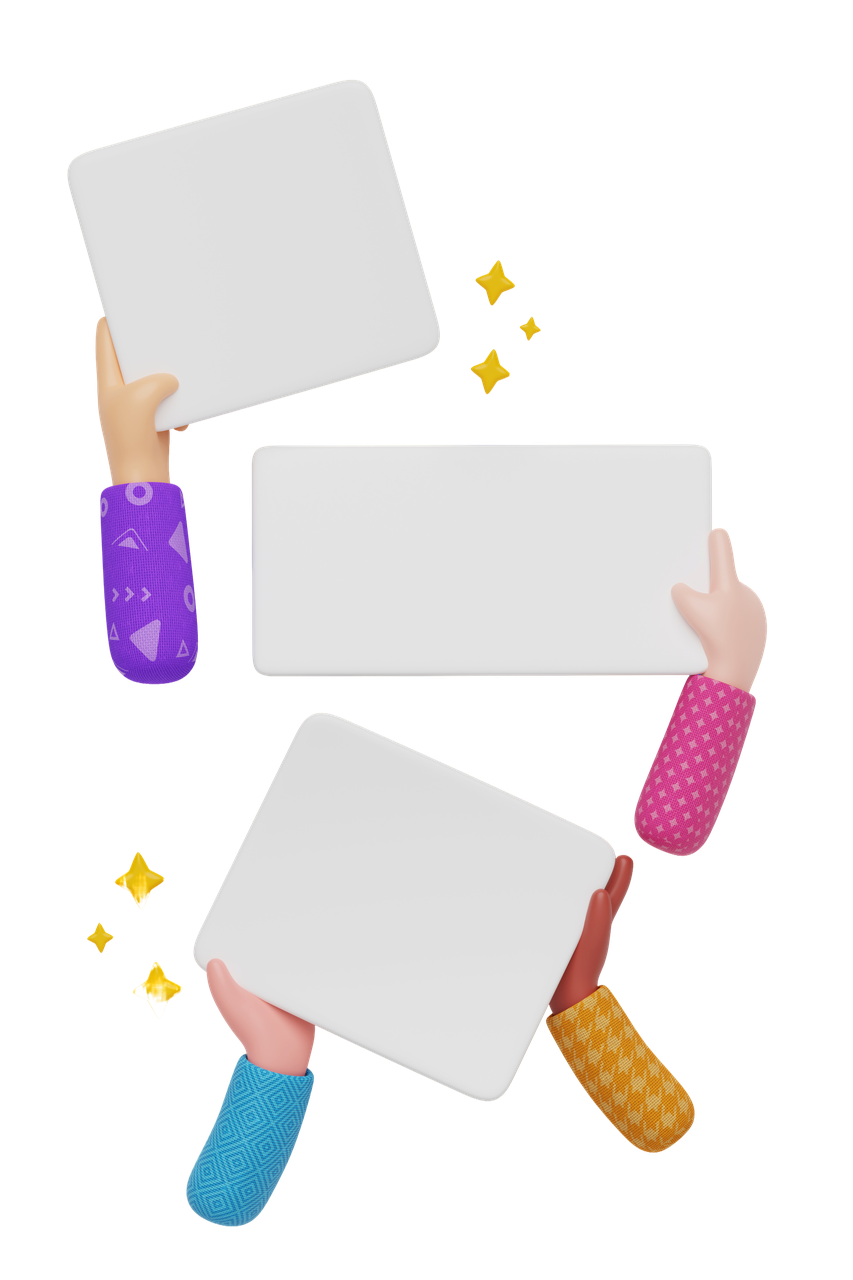 Срок окупаемости: 11 месяцев
Месячная прибыль: 300 000 руб.
8
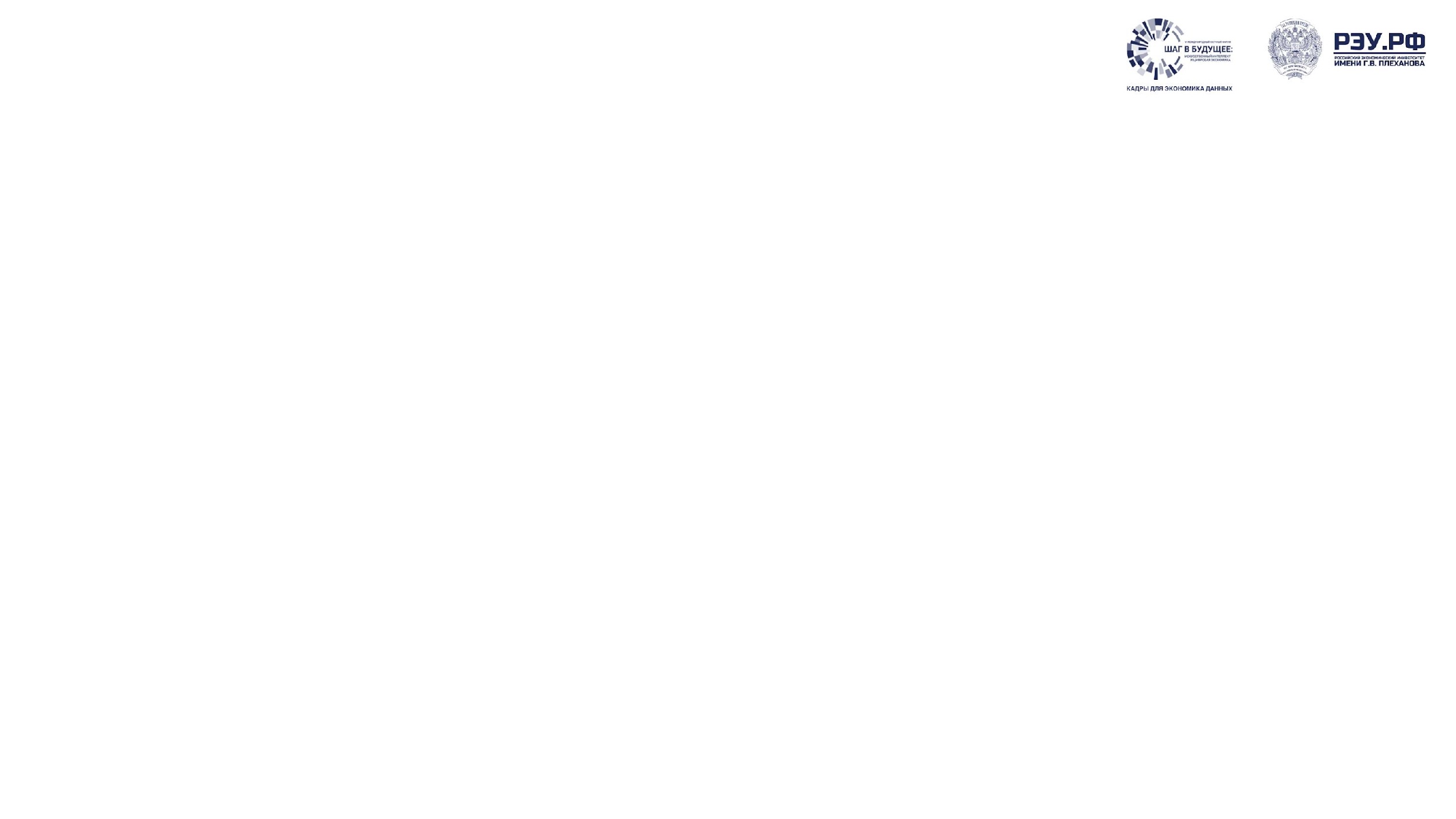 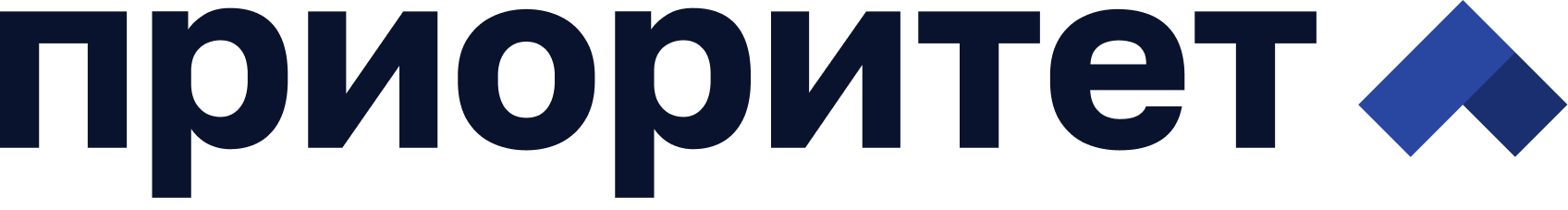 Диаграмма Ганта
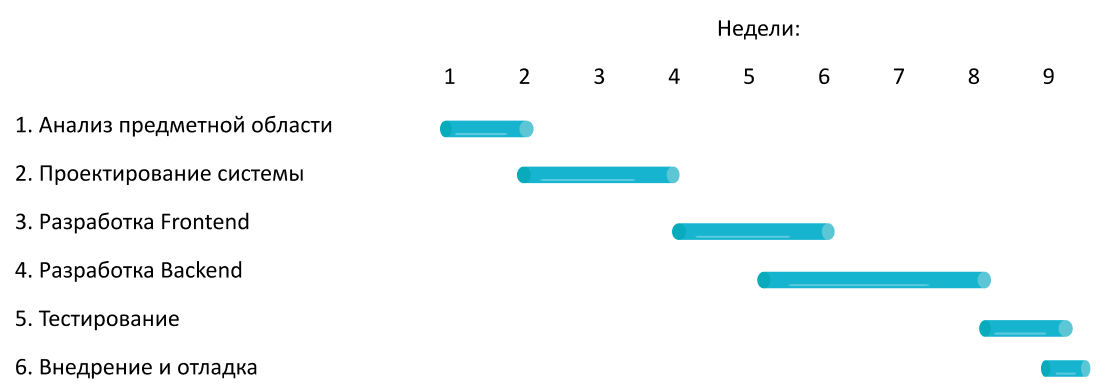 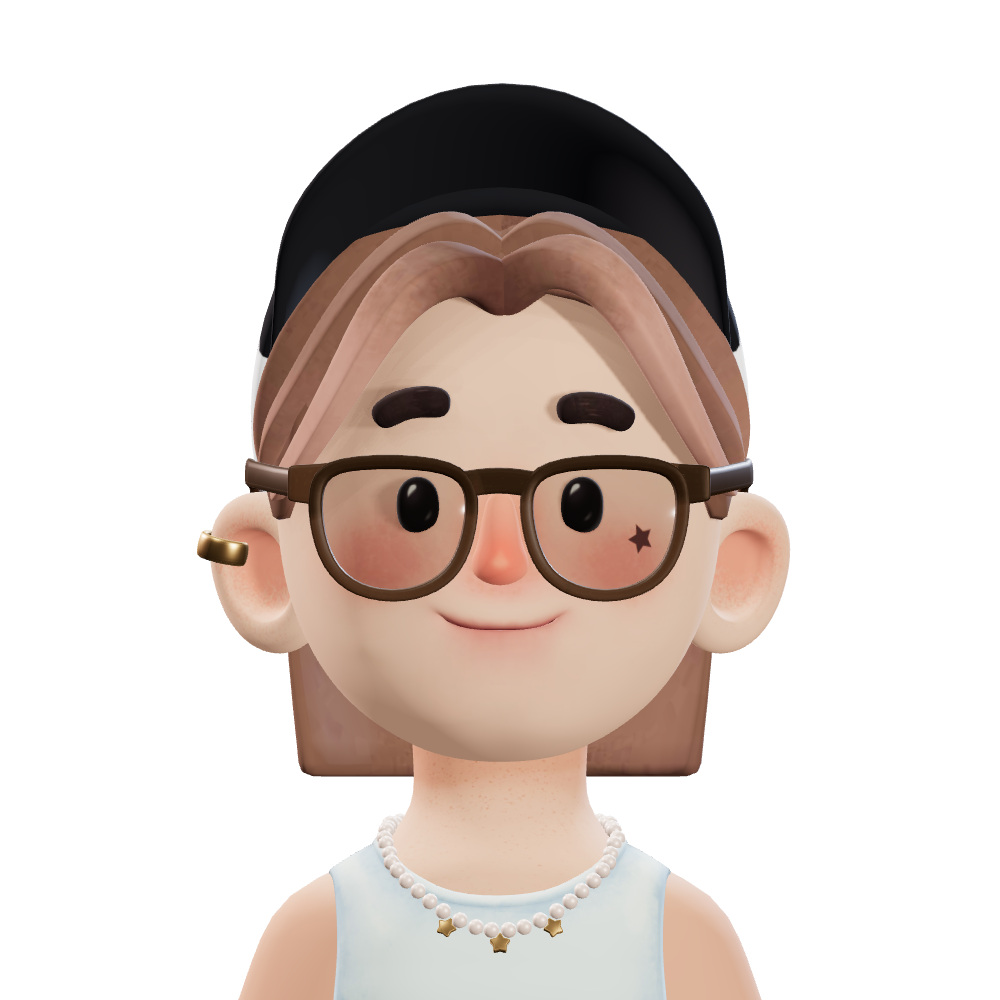 9
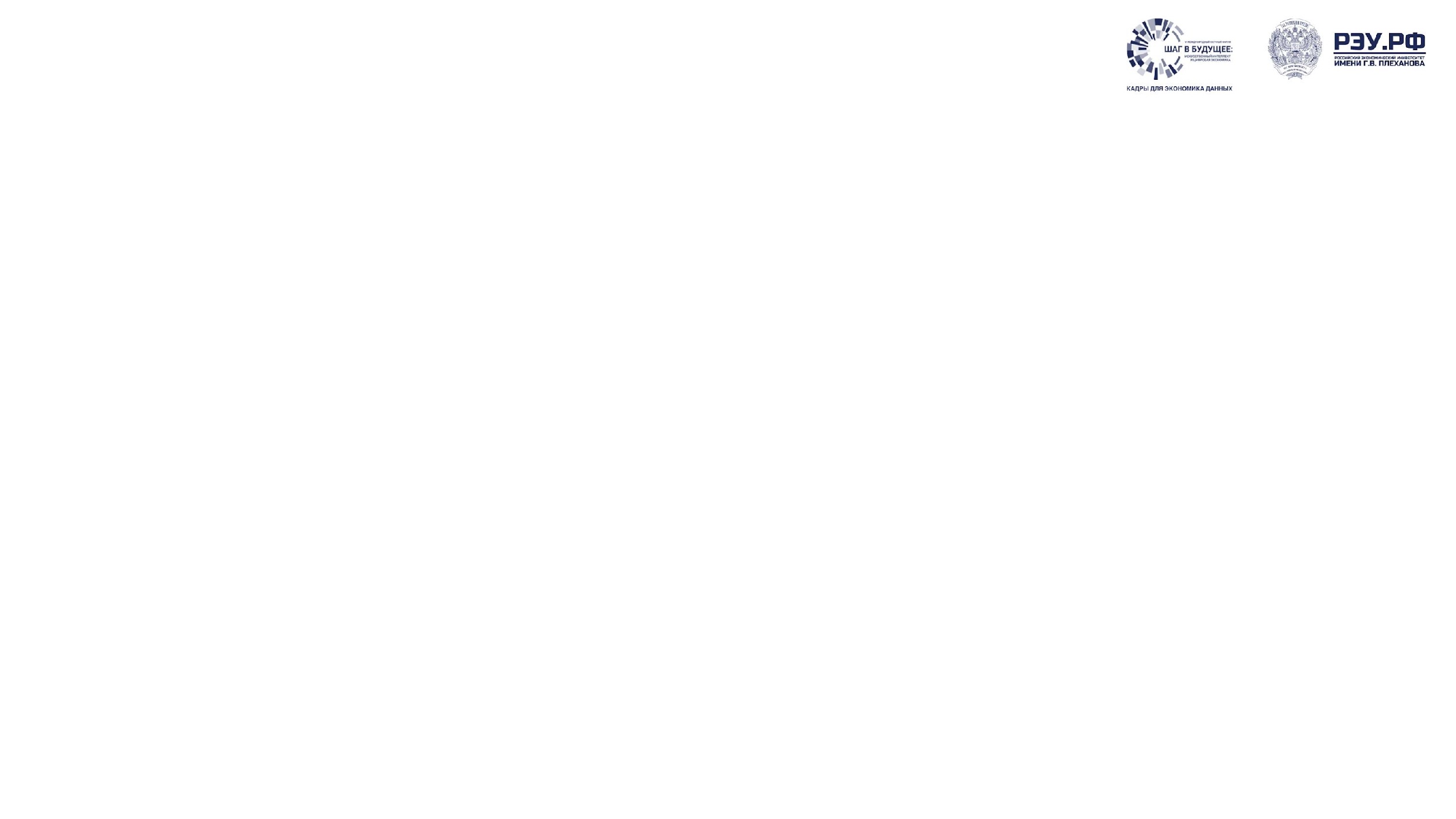 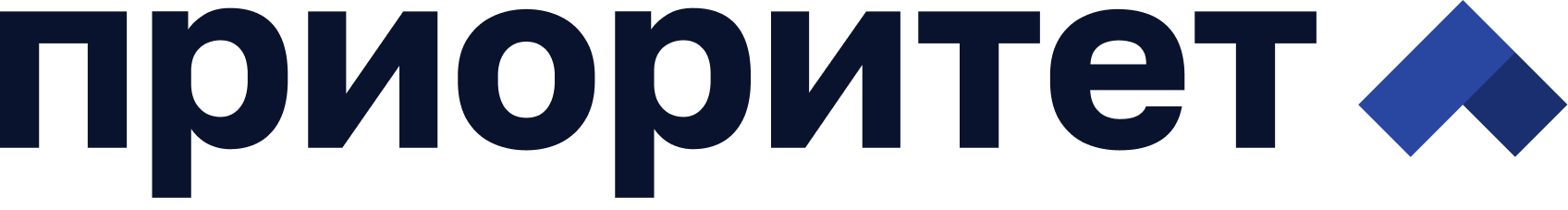 Каналы привлечения пользователей
Целевая реклама

Таргет в соцсетях (ВК, Telegram)
Аудитория: покупатели Б/У техники, продавцы на вторичном рынке
Форматы: кейсы, видео-обзоры, сравнение с конкурентами
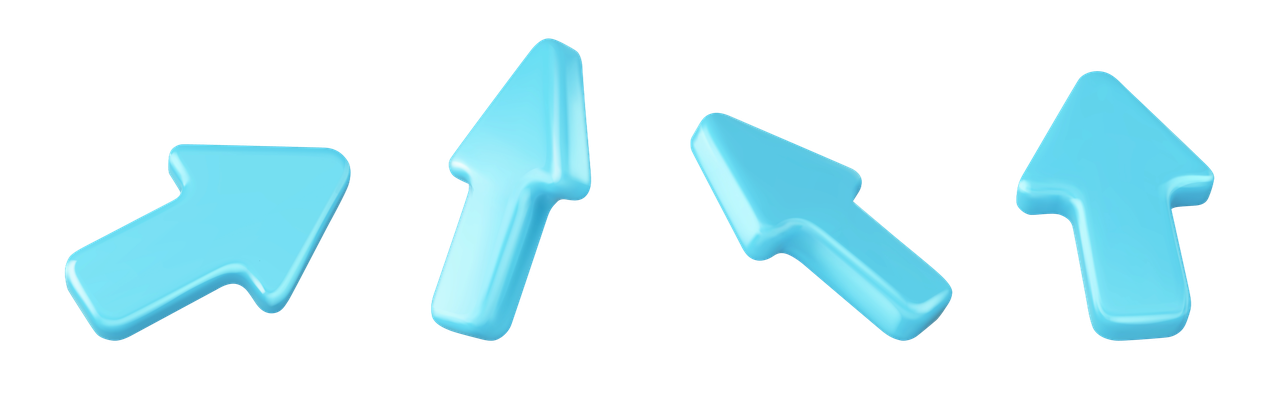 Партнерские площадки

Интеграция с Avito/Юла
Продвижение через маркетплейсы
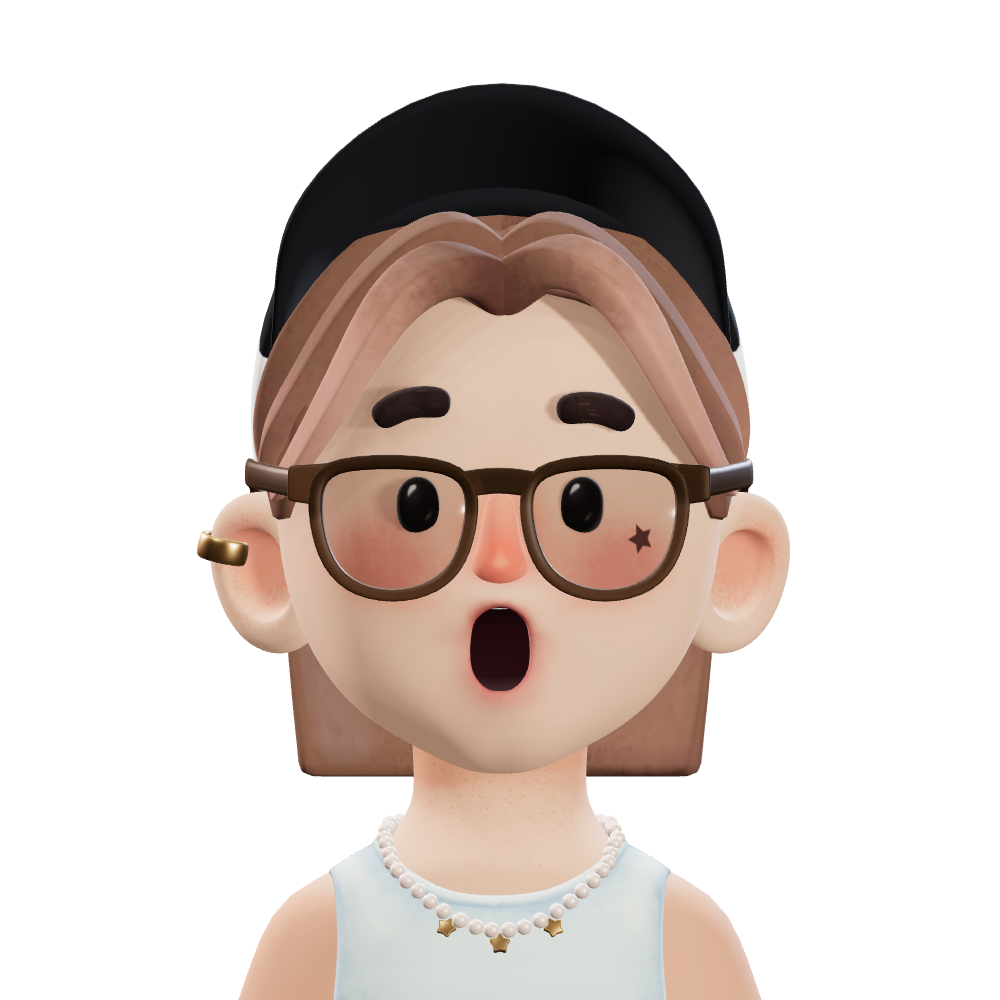 Оффлайн-продвижение

Партнерство с магазинами
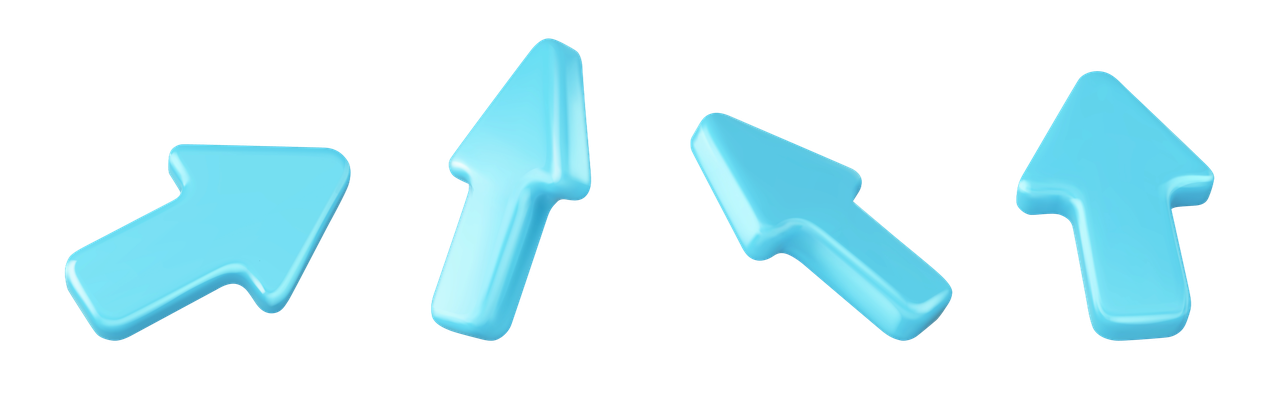 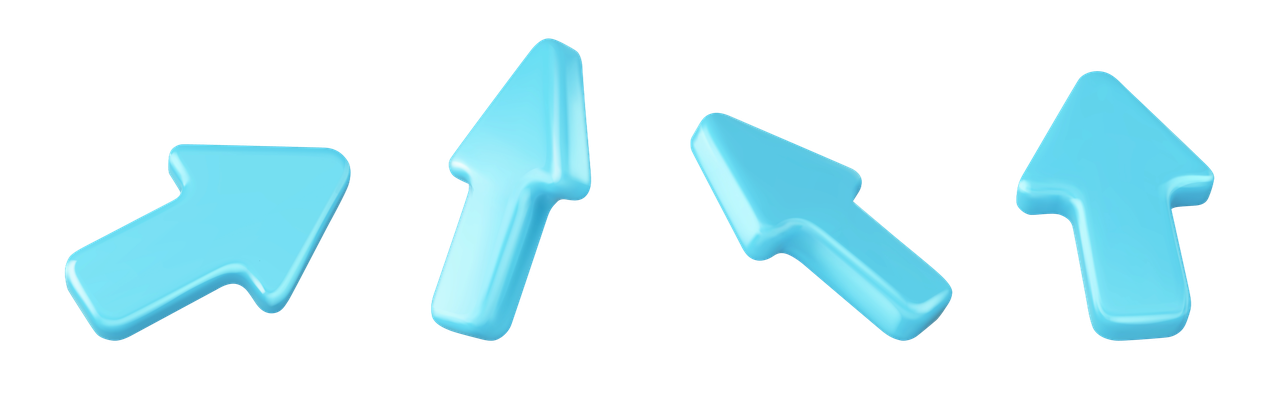 10
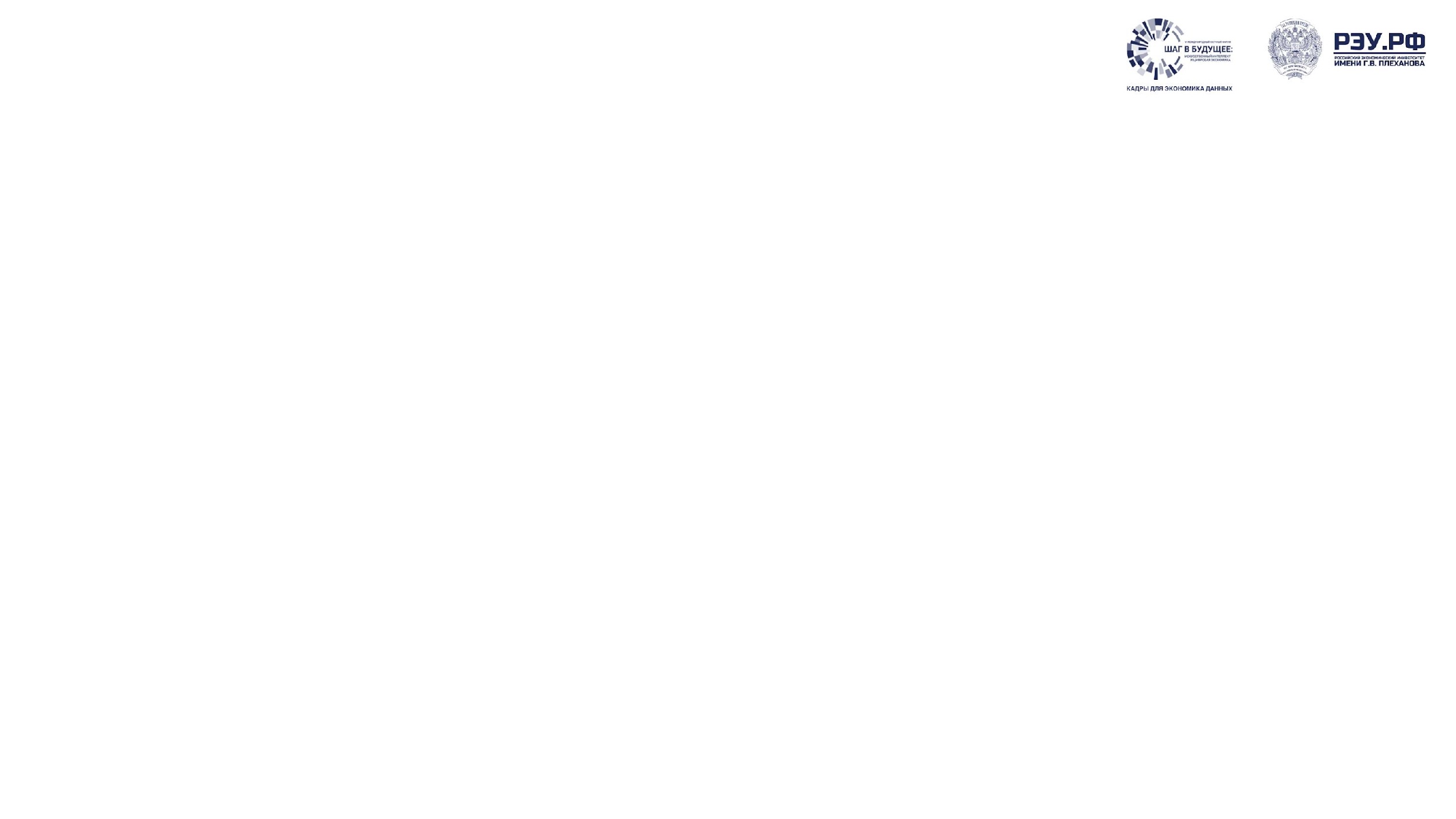 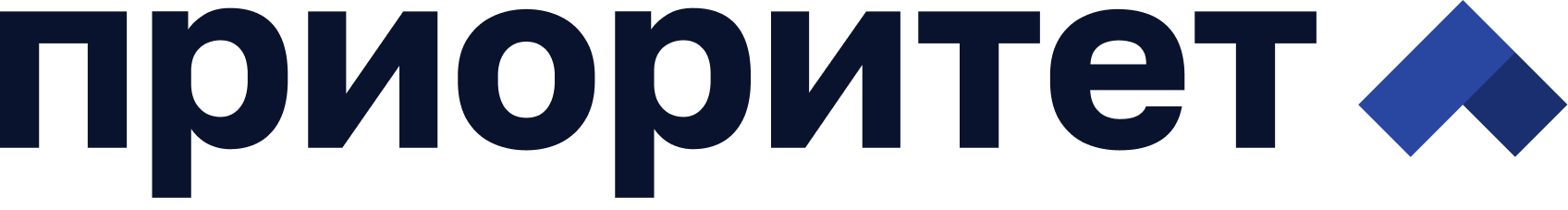 Демонстрация работы приложения
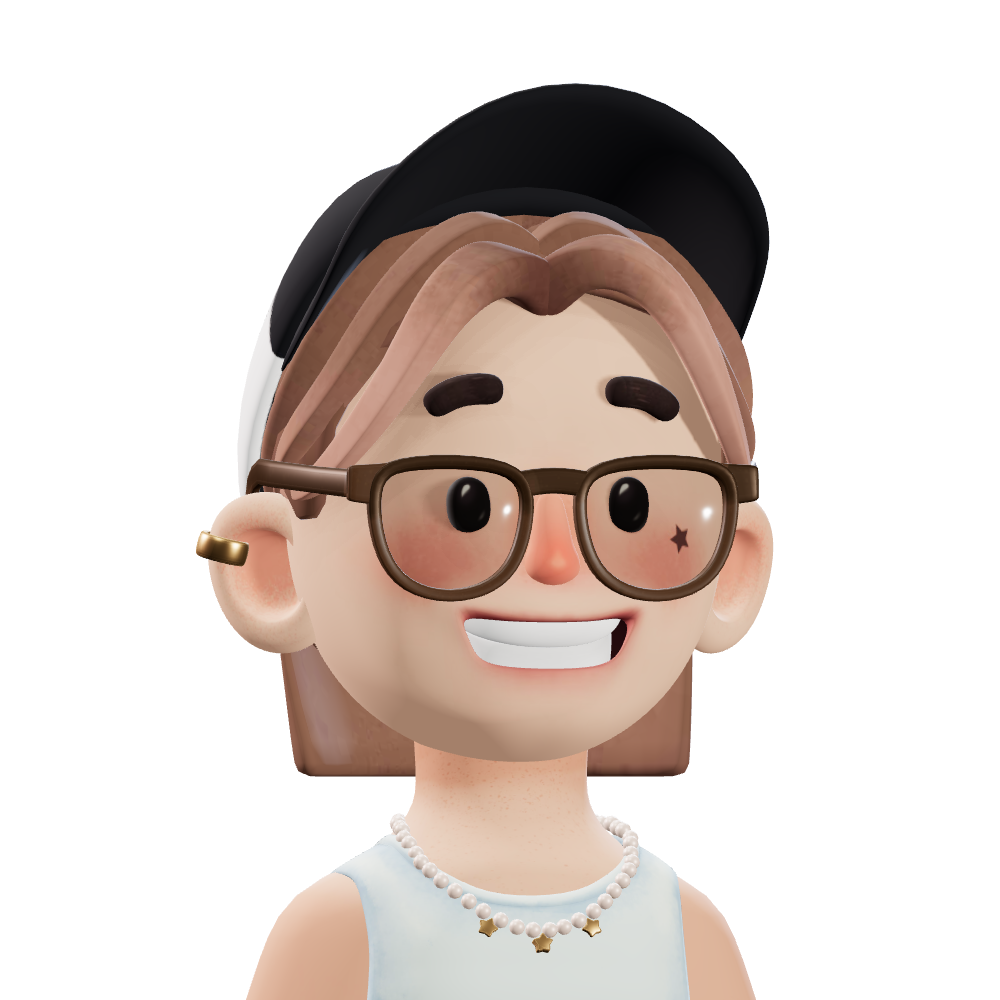 11